Имидж и репутация сотрудника налогового органа
Арсеньева Т.И.
доктор философских наук
профессор кафедры
 социально-правовых дисциплин
ИМИДЖ - РЕПУТАЦИЯ
В чём отличие имиджа от репутации?
2
САМОПРЕЗЕНТАЦИЯ — это представление человеком собственного образа с целью создания о себе у окружающих определенного мнения/впечатления
4
Закон социального соответствия
БОГАТСТВО-ВЛАСТЬ-СЛАВА
УРОВЕНЬ ДОСТИГНУТОЙ ВЕЛИЧИНЫ В ОДНОЙ ИЗ 3 СФЕР НЕ ДОЛЖЕН БЫТЬ НИЖЕ УРОВНЕЙ ДВУХ ДРУГИХ ВЕЛИЧИН 
(по мнению личности/ по мнению общества)
Некоторые служебные ситуации, в которых происходит самопрезентация
Молодой госслужащий ИИИ хочет, чтобы все коллеги, с которыми у него есть деловые отношения, считали его профессионалом. 
Молодой госслужащий ИИИ, чтобы сотрудники отдела, где он проходит службу, думали о нём, как о творческом человеке.
Молодой госслужащий ИИИ хочет, чтобы его идеи и предложения чаще принимались руководителем и коллегами без возражений.
6
4. Молодой госслужащий ИИИ едет в поезде. Он хочет произвести впечатление на незнакомых ему людей, которых он больше никогда не увидит
5. Молодой госслужащий ИИИ находится на курортно-санаторном лечении в санатории ФНС России в Крыму или на Кавказе: 
	Он хочет произвести впечатление на прежде незнакомого ему человека, с которым он живет несколько недель в одном двухместном номере. Его сосед - такой же, как и он, государственный служащий органа ФНС России.
7
Имидж – информация для создания мнения-отношения к человеку. 
Информацию о себе человек создаёт сам, и эту информацию нельзя проверить сразу (или можно проверить в отдаленные сроки)
8
Репутация - информация для создания мнения-отношения к человеку.
Мнение-отношение к человеку формируется по его ДЕЛАМ, результаты которых: мы можем проверить в обозримые сроки/пользуемся/можем лично  убедиться/могут убедиться люди, которым мы доверяем…
9
КАПИТАЛ – ЭТО ДОВЕРИЕ, А НЕ ДЕНЬГИ, НЕ ВЕЩИ, И ДАЖЕ НЕ ЛЮДИ, 
А ПРОСТО-НАПРОСТО ИХ ДОВЕРИЕ И СОДЕЙСТВИЕ ДРУГ ДРУГУ.  
У ЛЮДЕЙ МОЖЕТ БЫТЬ ВСЁ В ИЗБЫТКЕ, НО 
БЕЗ ДОВЕРИЯ НЕТ КАПИТАЛА.

Получается лишь административно-ведомственная система, в которой производственная деятельность людей жестко распределена по отдельным функциям. Они строго регламентируются и соединяются друг с другом под давлением внешней принуждающей силы.

Д.И.Менделеев
10
Репутация отрицательная
НЕДОВЕРИЕ-      
        ПРОТИВОДЕЙСТВИЕ- 
                       КРУШЕНИЕ НАДЕЖД 
Репутация положительная
ДОВЕРИЕ-
                   СОДЕЙСТВИЕ-
                                               УСПЕХ
11
Репутационный менеджмент (reputation management) - комплекс работ с имиджем и репутацией организации с использованием внешней и внутренней PR поддержки.
12
Составляющие профессионального персонального имиджагосударственного служащего
1. Габитарный имидж – информация, поступающая в массовое сознание от внешности PR-объекта (habitus, лат.– внешность, внешний вид) 
2. Кинетический имидж – информация, поступающая в массовое сознание от  кинетики PR-объекта – его движений
3. Вербальный имидж – информация, поступающая в массовое сознание через речь и письмо PR-объекта
4. Средовой имидж – информация, поступающая в массовое сознание от созданной PR-объектом искусственной среде своего обитания (кабинет, квартира, дом, дача и т.п.); 
5.Овеществленный имидж – информация, поступающая в массовое сознание от предметов и вещей, созданных PR-объектом своими руками или приобретенных с помощью интеллекта (дипломы, свидетельства, сертификаты, благодарственные письма и т.п.).
6.Ольфакторный имидж – информация, поступающая в массовое сознание от запаха, который имеет PR-объект
ГАБИТАРНЫЙ ИМИДЖ 



СОЗДАЕТСЯ НА ОСНОВЕ СТИЛЯ  (одежда, обувь, аксессуары, прическа, макияж)
14
Стиль Марлен Дитрих
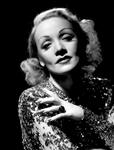 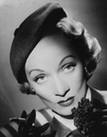 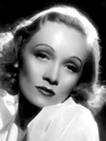 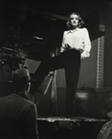 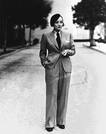 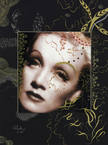 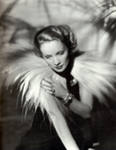 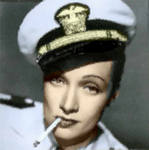 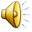 15
Стиль ШАНЕЛЬ
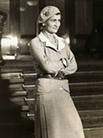 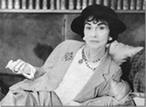 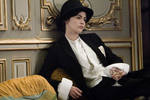 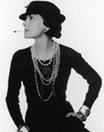 16
Стиль «Мэрилин»,  стиль «Монро»
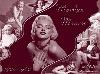 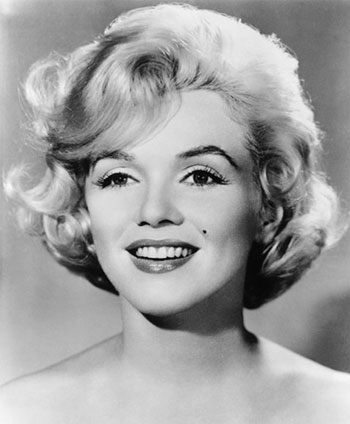 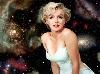 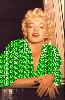 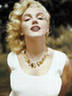 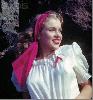 17
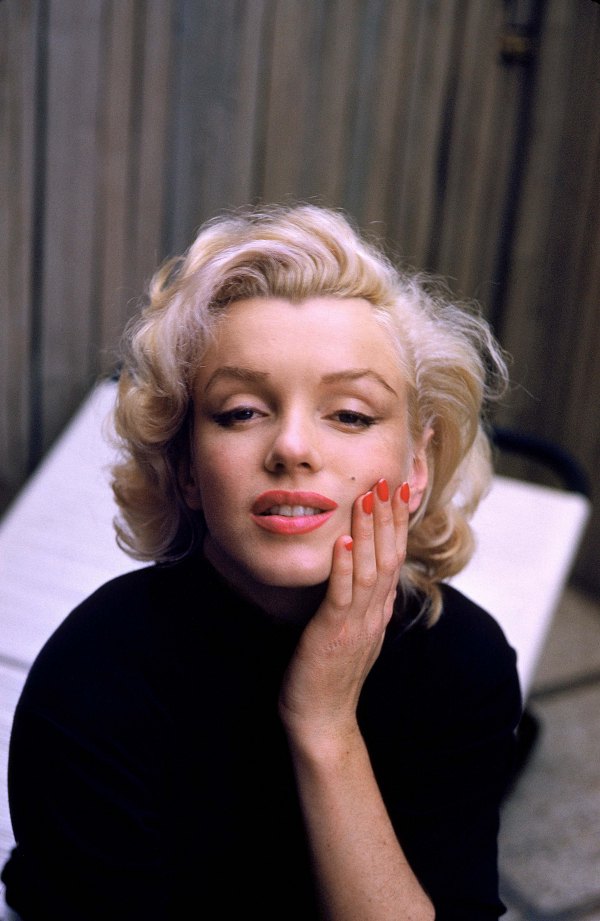 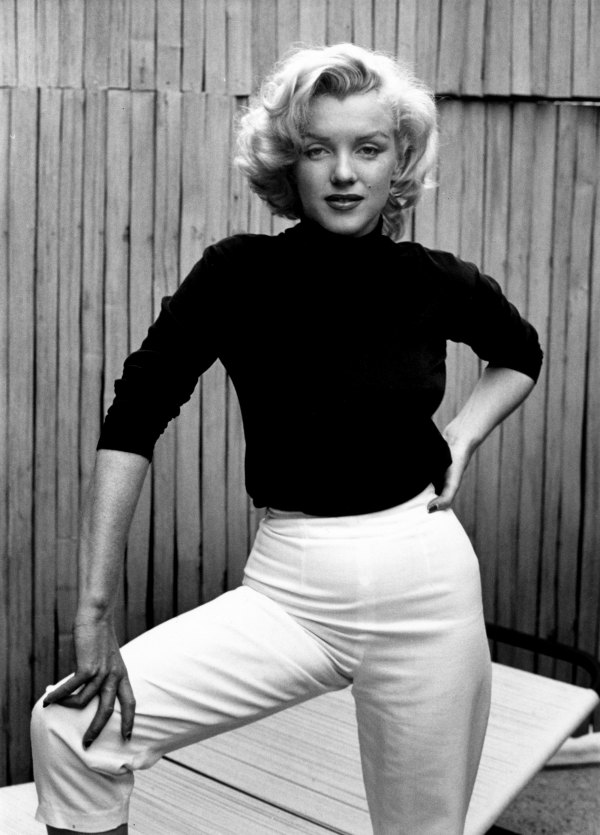 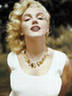 18
Стиль Жаклин Кеннеди
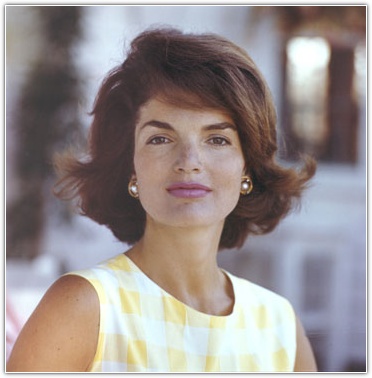 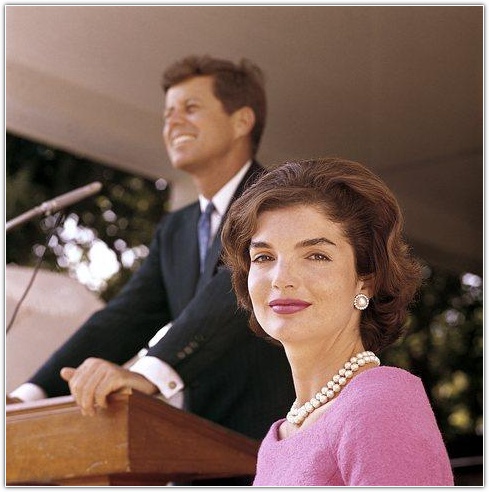 19
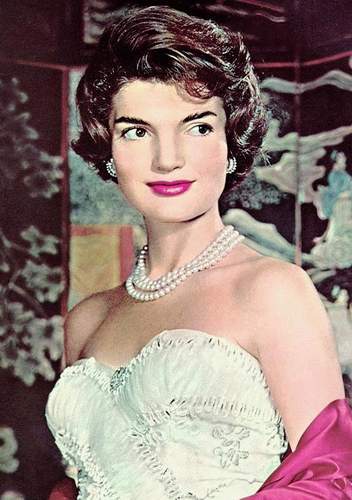 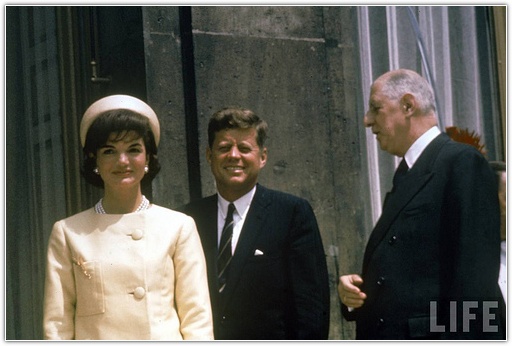 20
Стиль М.Тэтчер - «железная леди»
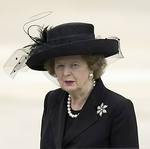 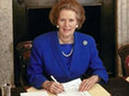 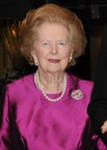 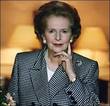 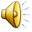 21
Стиль Тимошенко «Леся Украинка»
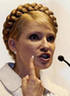 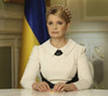 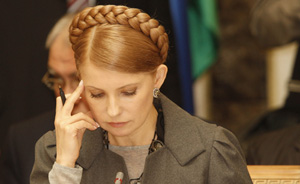 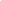 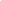 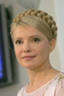 22
Стиль Брижит Бардо
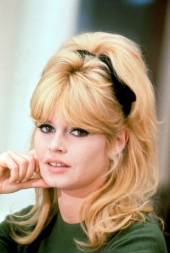 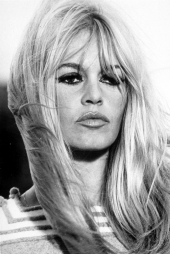 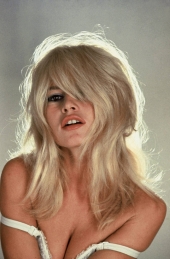 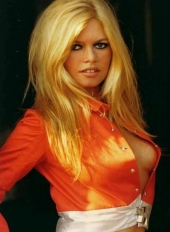 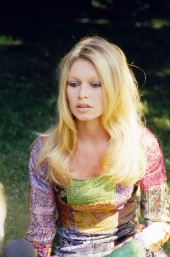 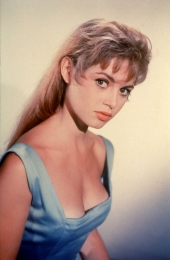 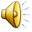 23
Стиль Твигги - «девочка-тростиночка»
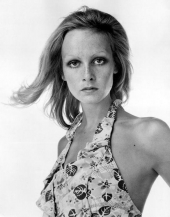 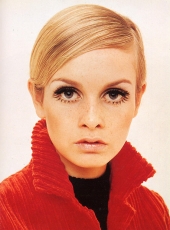 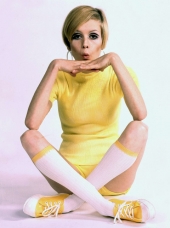 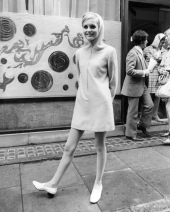 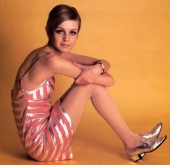 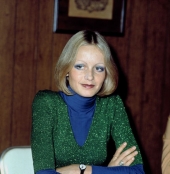 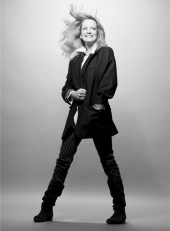 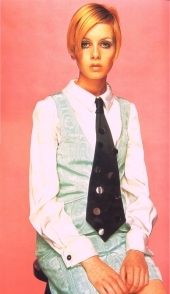 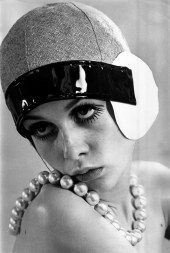 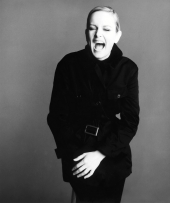 24
Стиль «Мадонна»
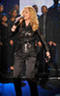 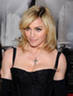 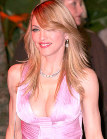 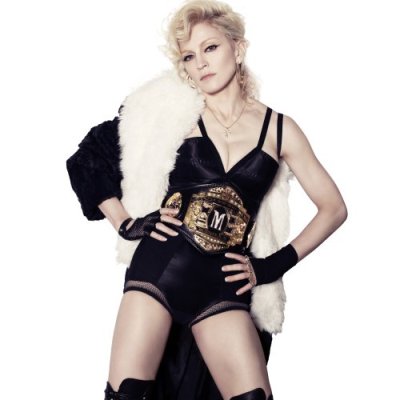 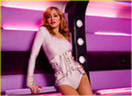 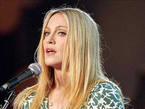 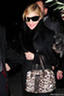 25
Стиль «Леди Гага»
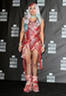 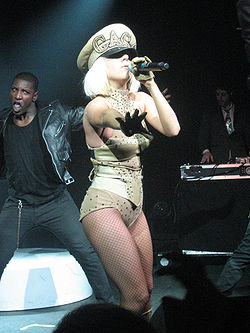 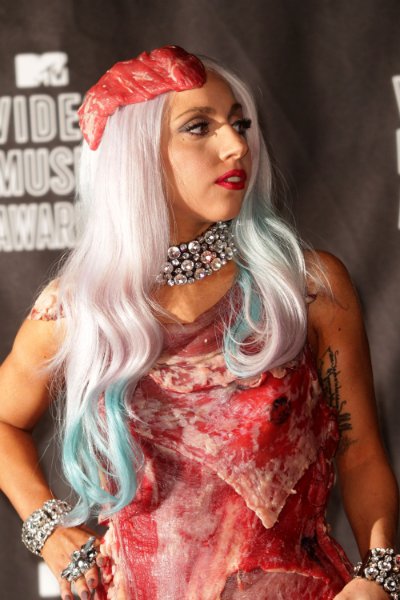 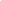 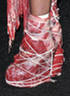 26
Сара Джессика Паркер
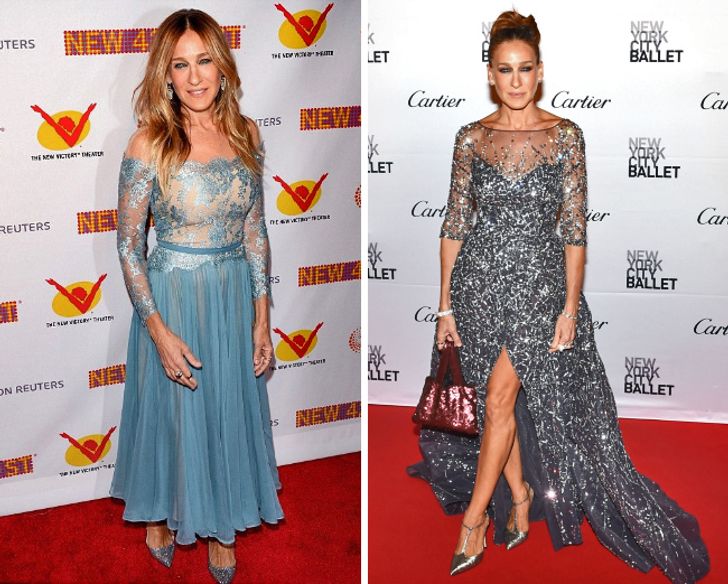 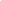 27
Анна Винтур
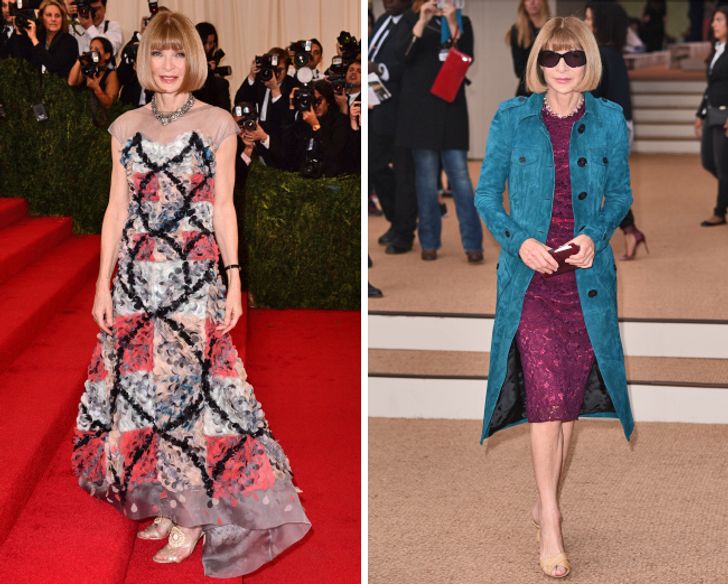 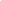 28
Виктория Бекхэм
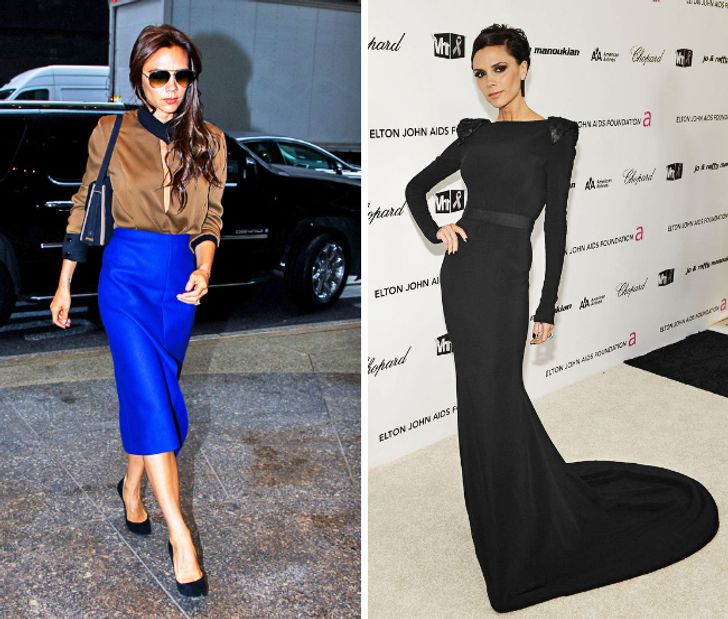 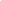 29
Кейт Миддлтон
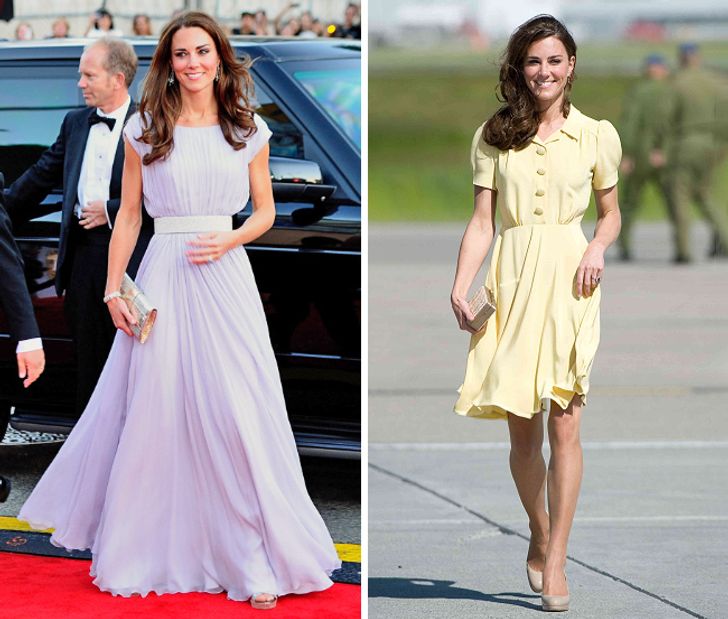 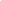 30
Рената Литвинова
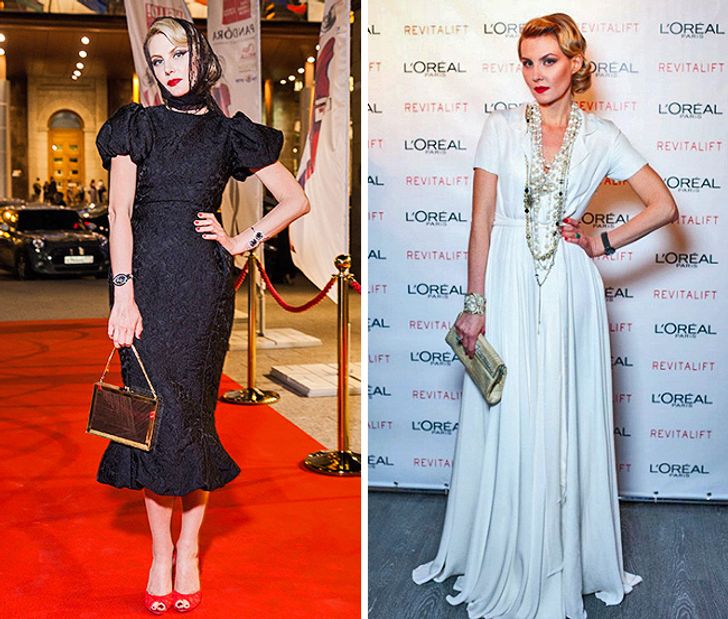 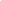 31
Дэвид Бекхэм
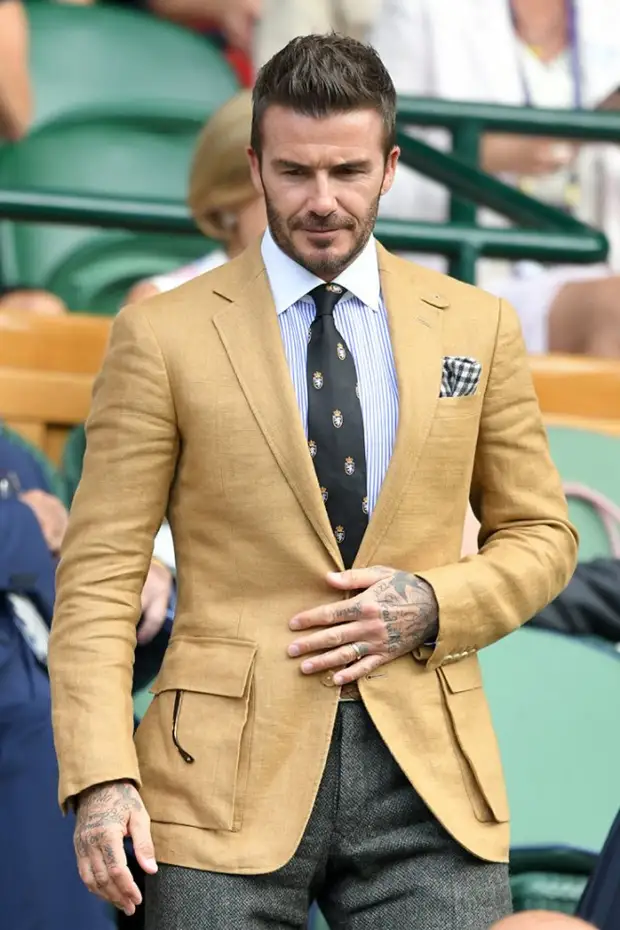 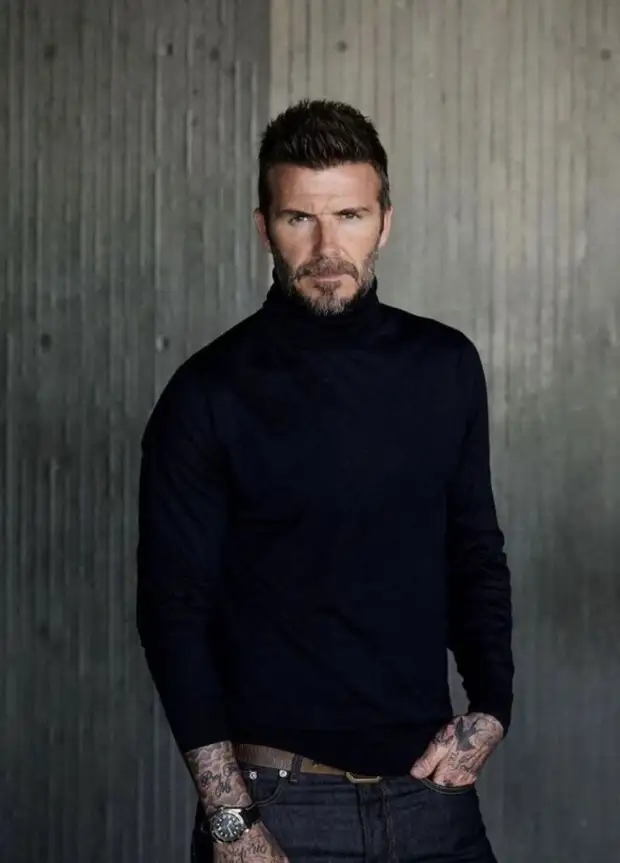 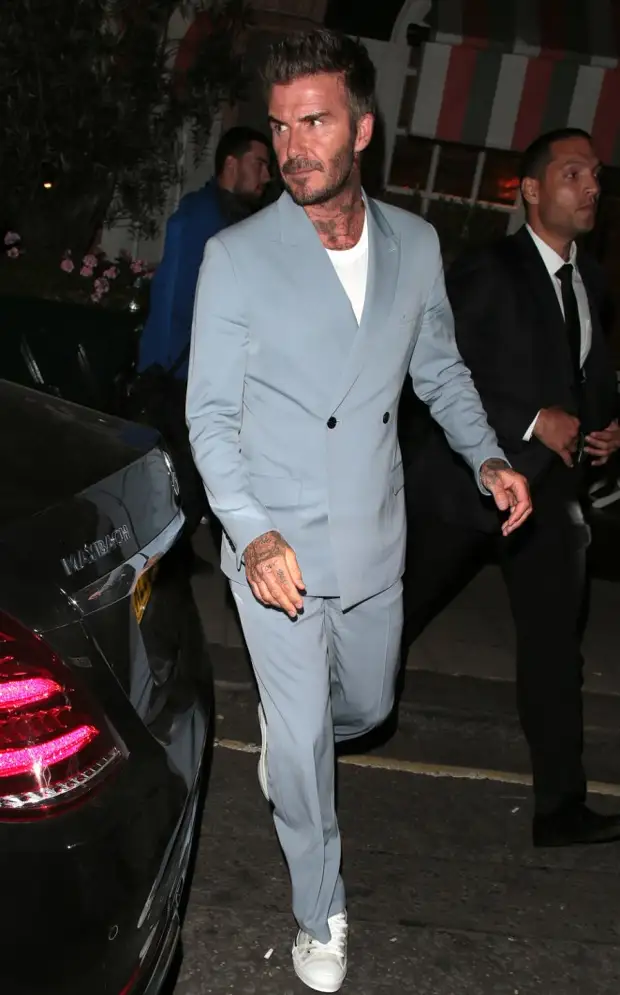 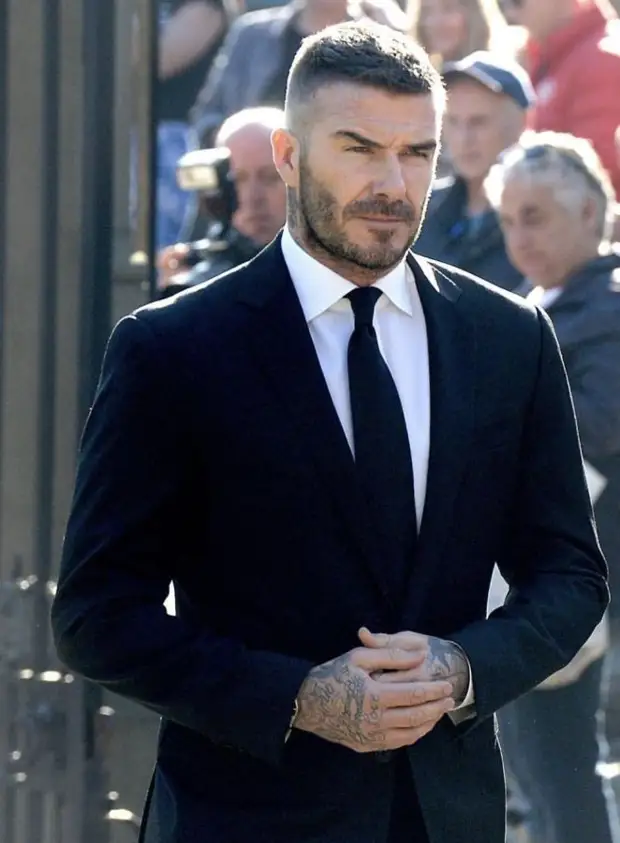 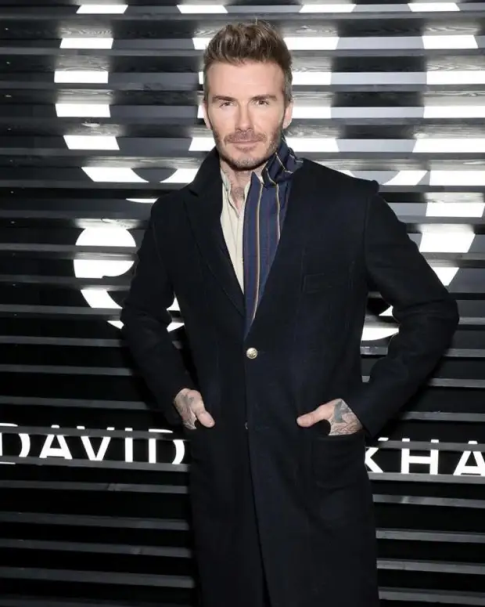 32
Крис Хемсворт
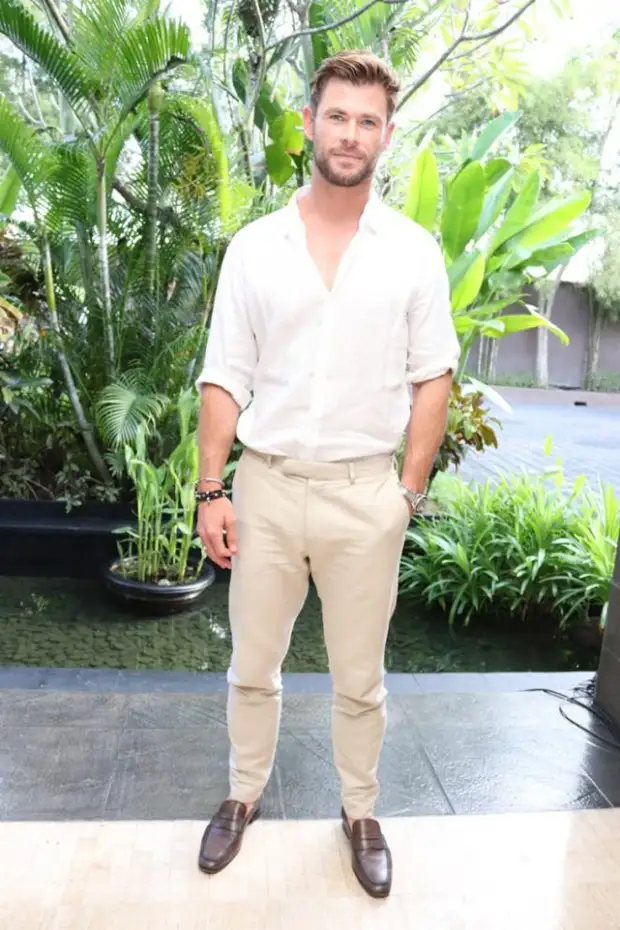 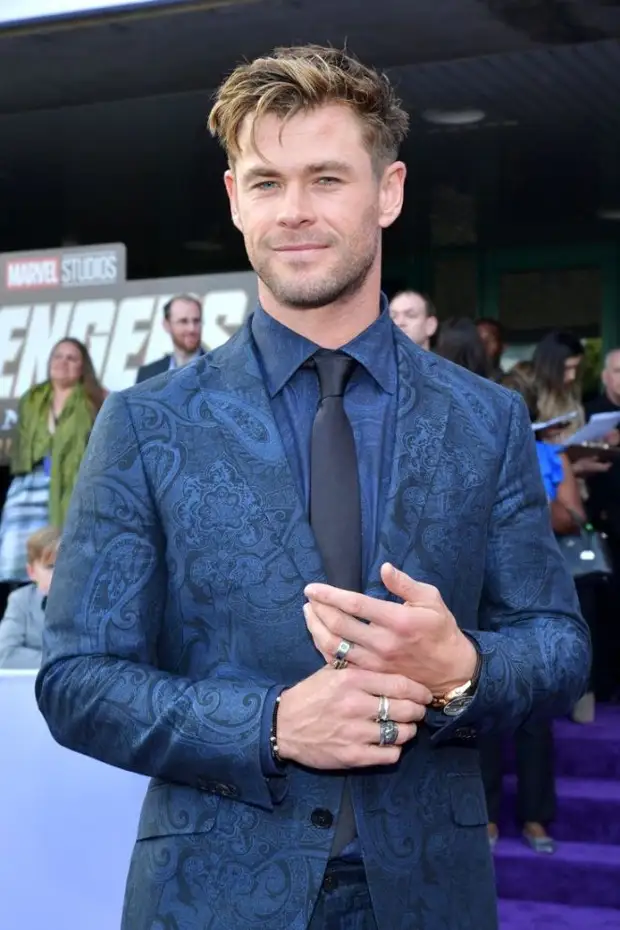 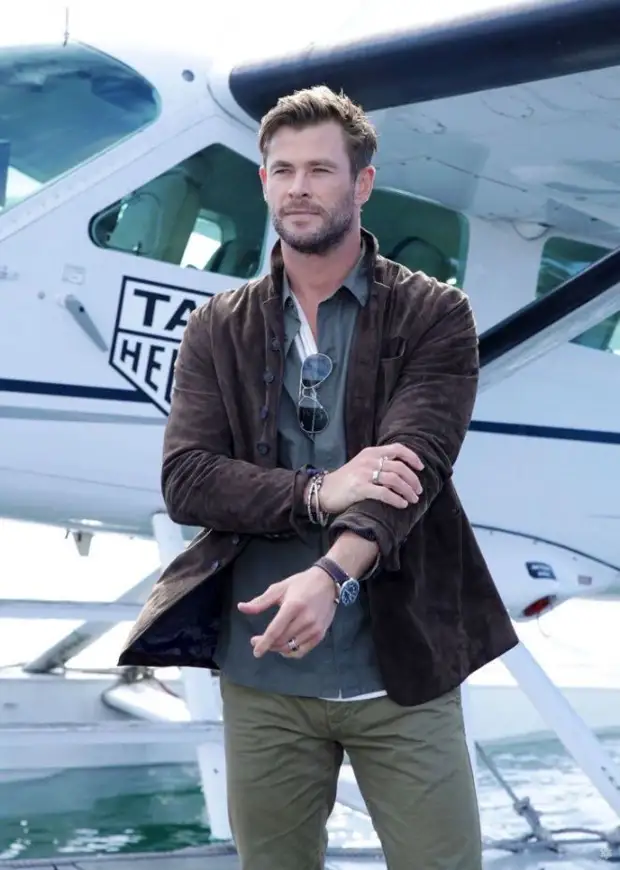 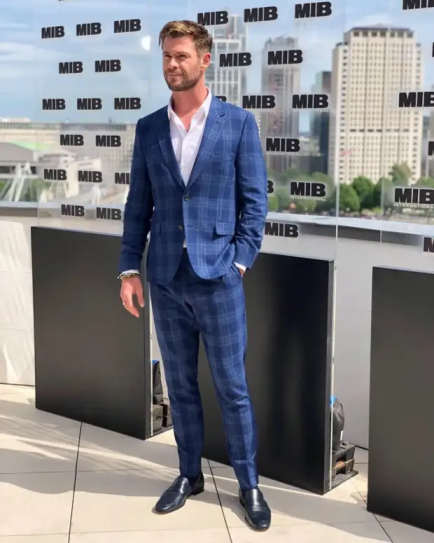 33
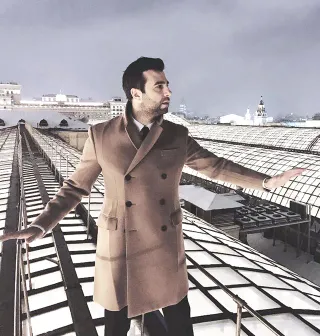 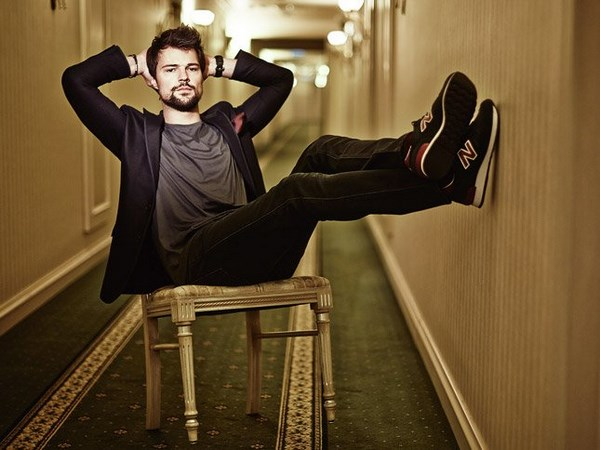 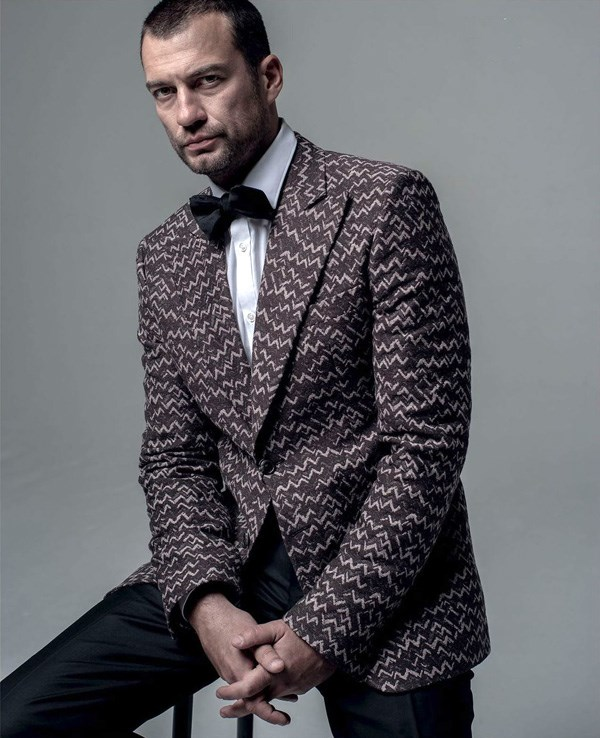 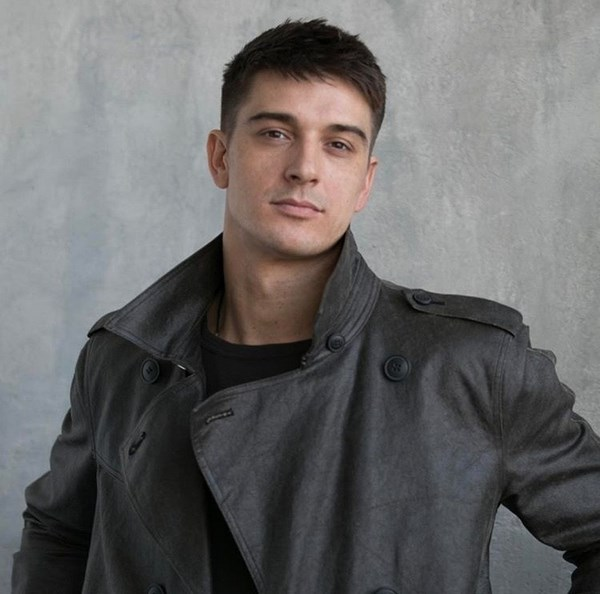 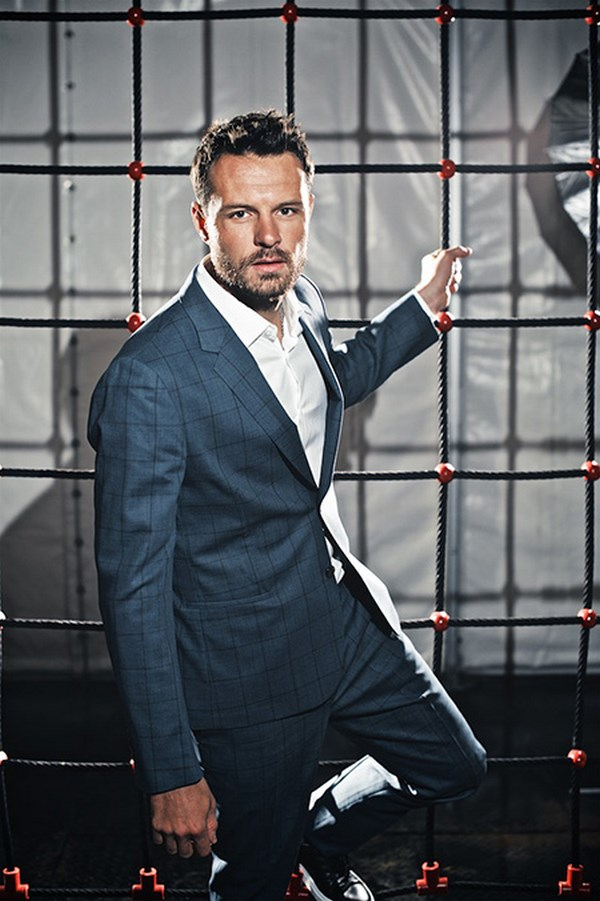 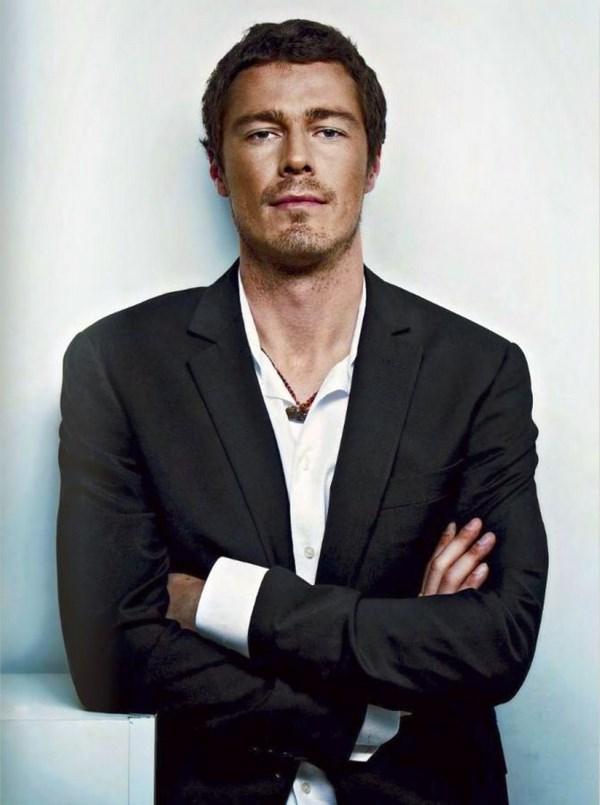 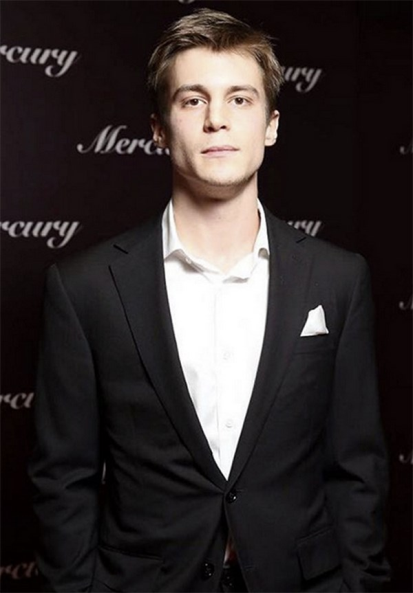 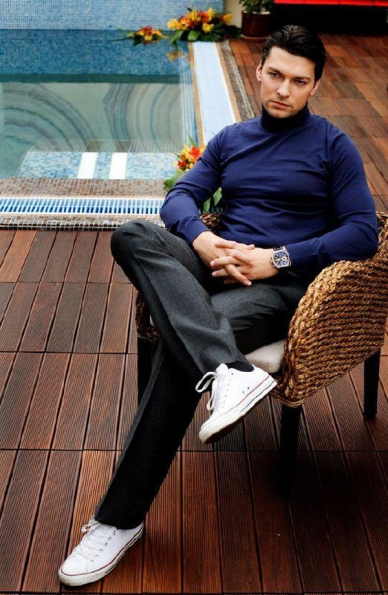 34
Джаред Лето
Коди Ферн
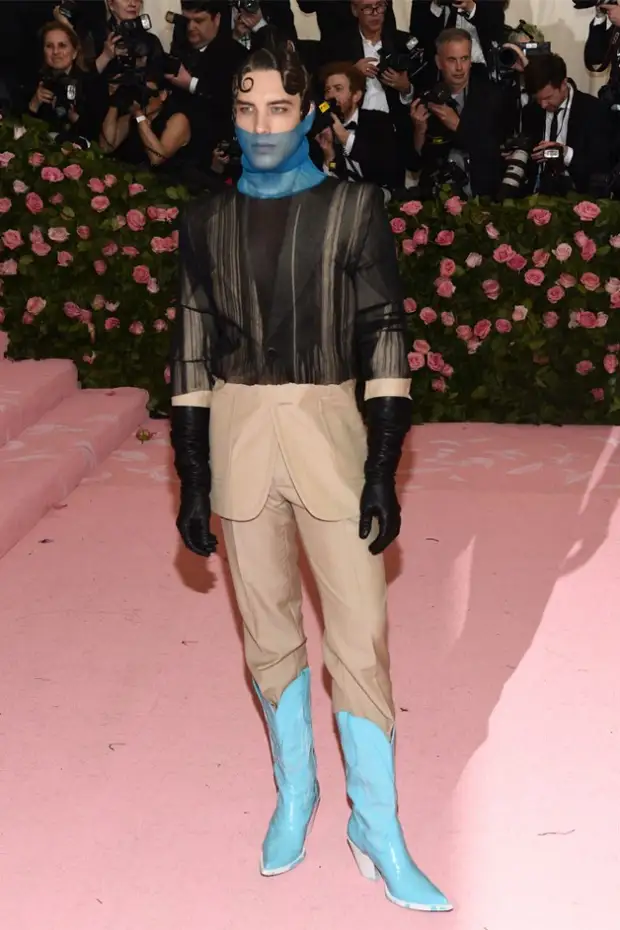 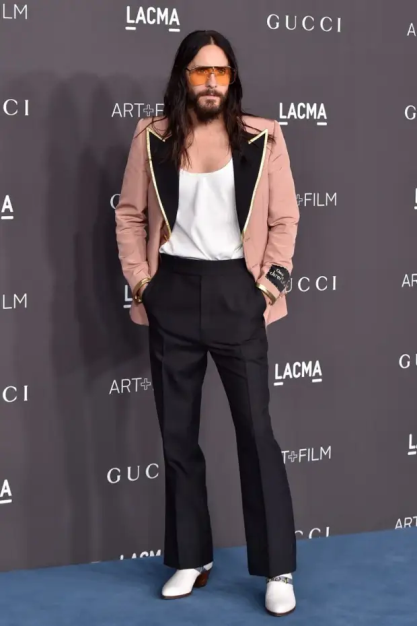 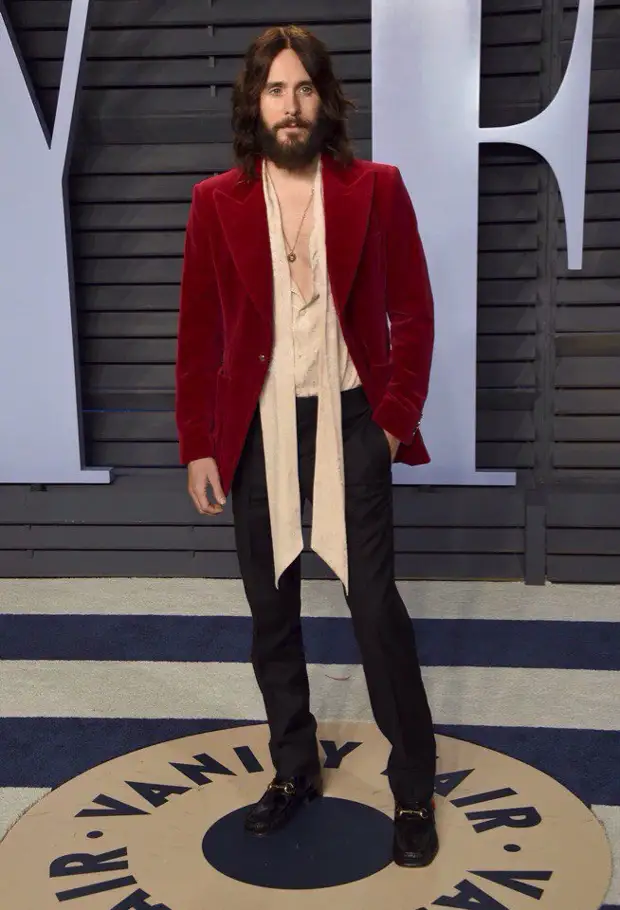 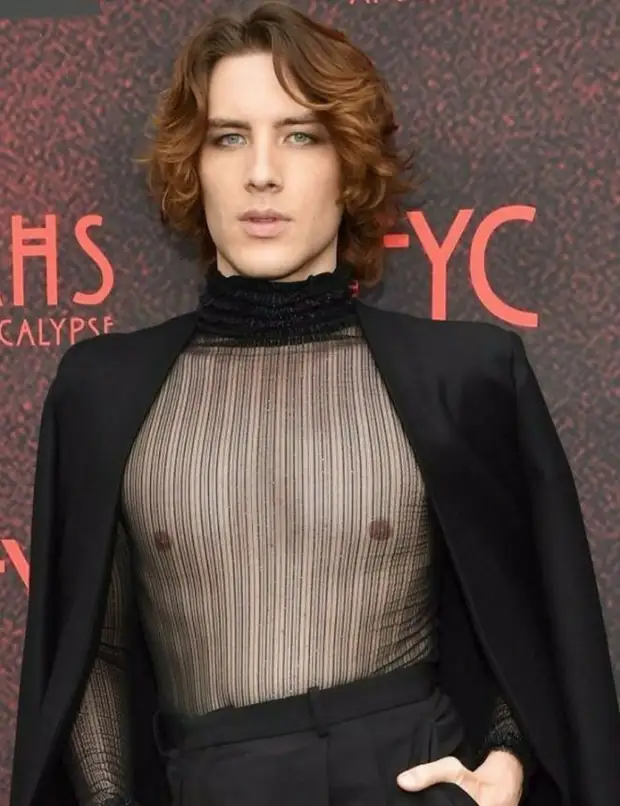 Эзра Миллер
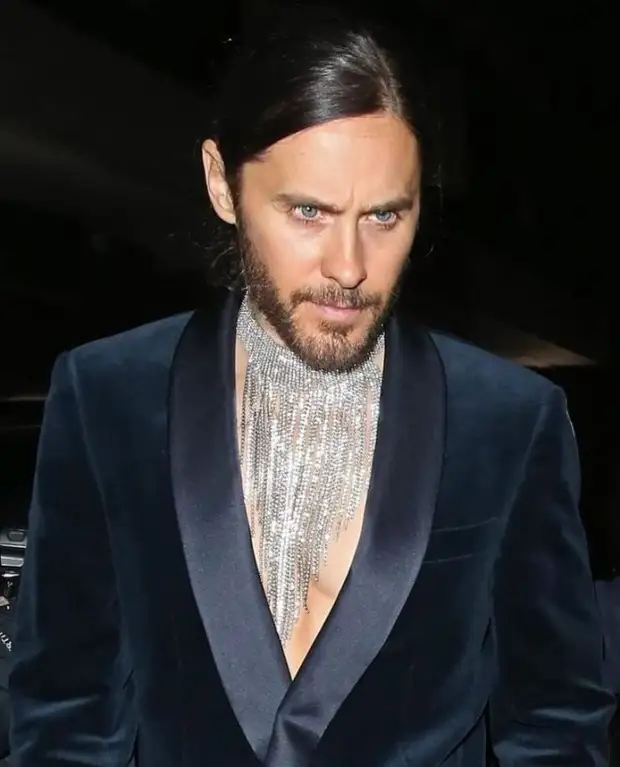 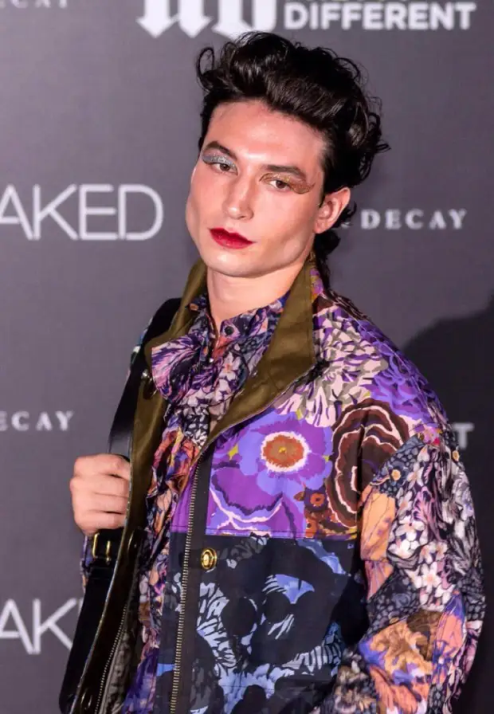 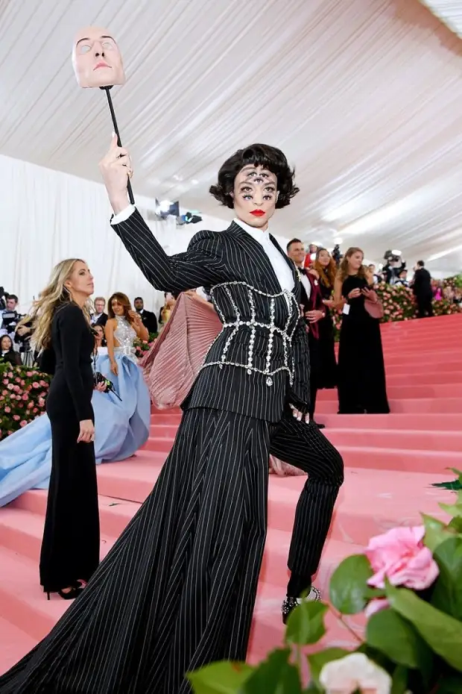 35
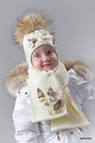 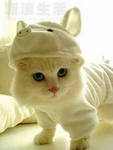 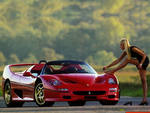 ГЛАМУР
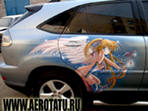 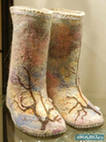 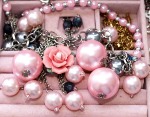 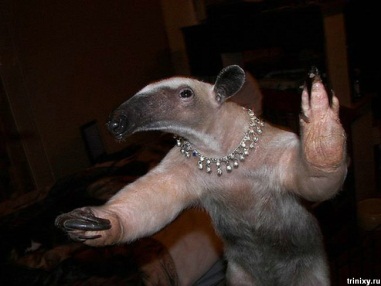 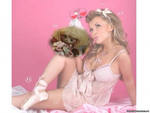 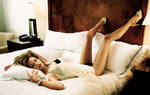 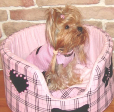 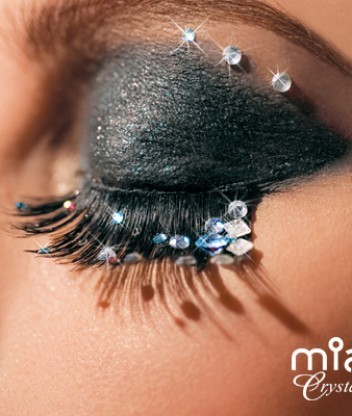 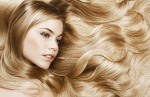 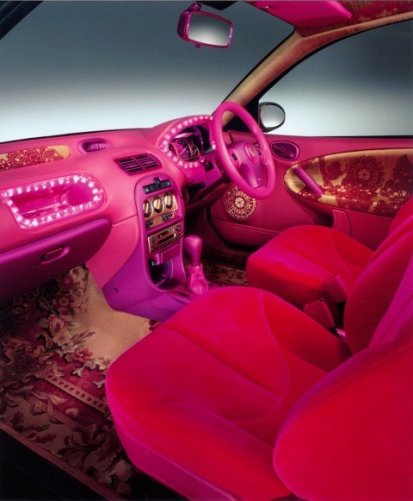 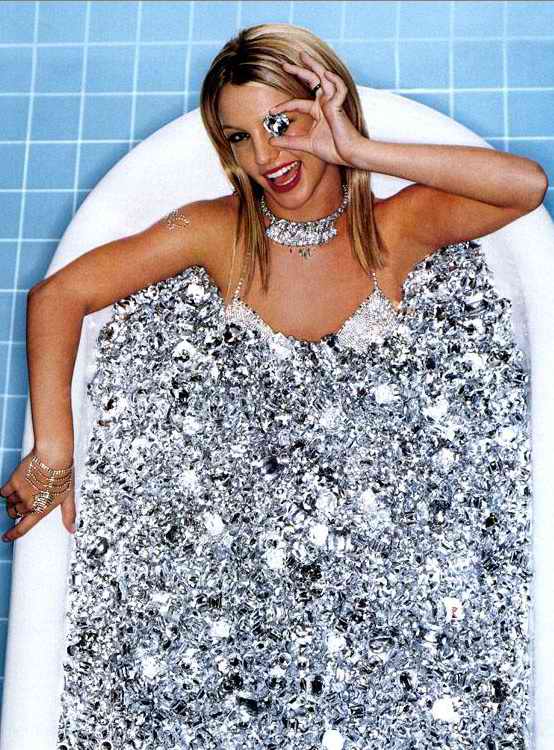 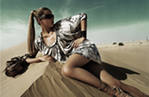 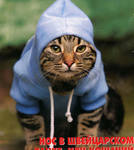 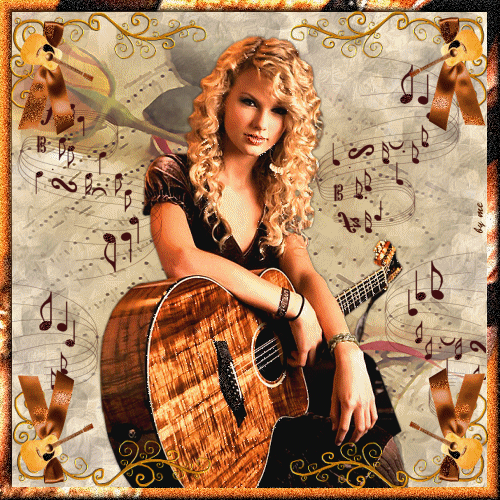 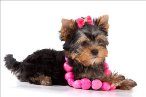 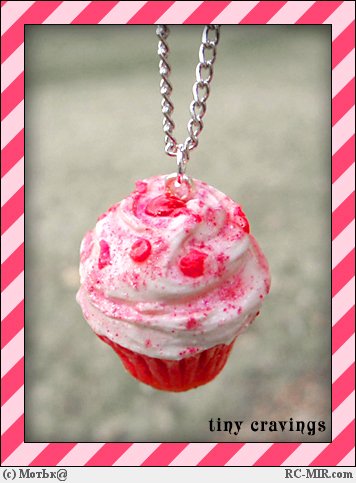 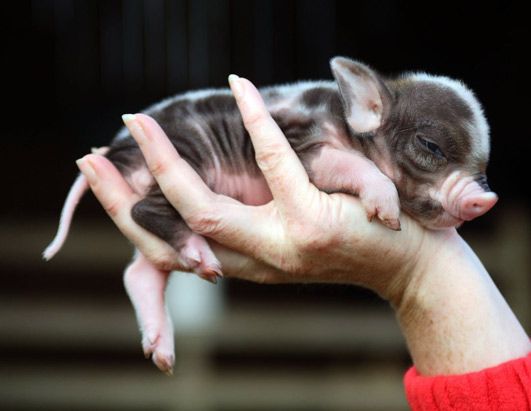 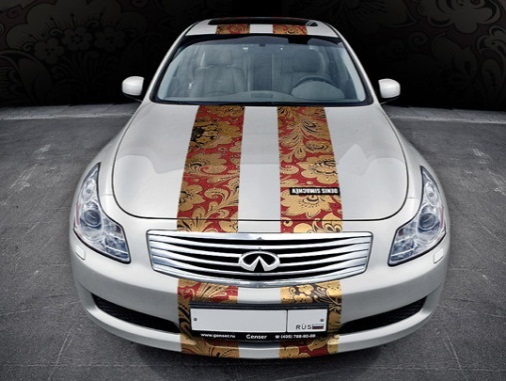 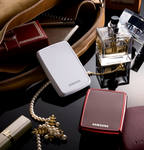 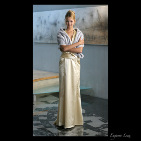 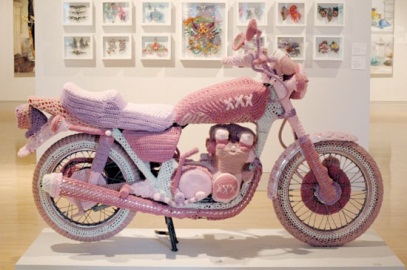 36
КЭЖУАЛ 
(ЭЛЕГАНТНАЯ НЕБРЕЖНОСТЬ)
37
КЭЖУАЛ
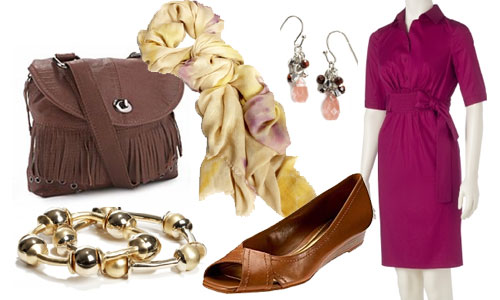 38
КЭЖУАЛ 2020-2021
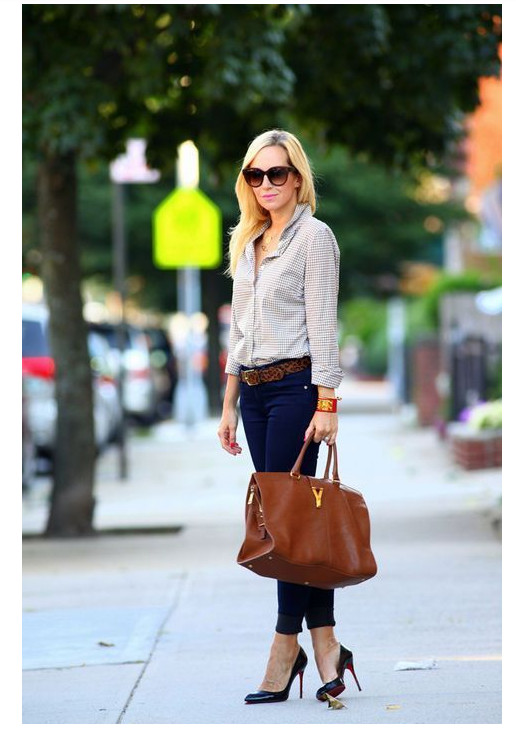 39
КЭЖУАЛ 2020-2021
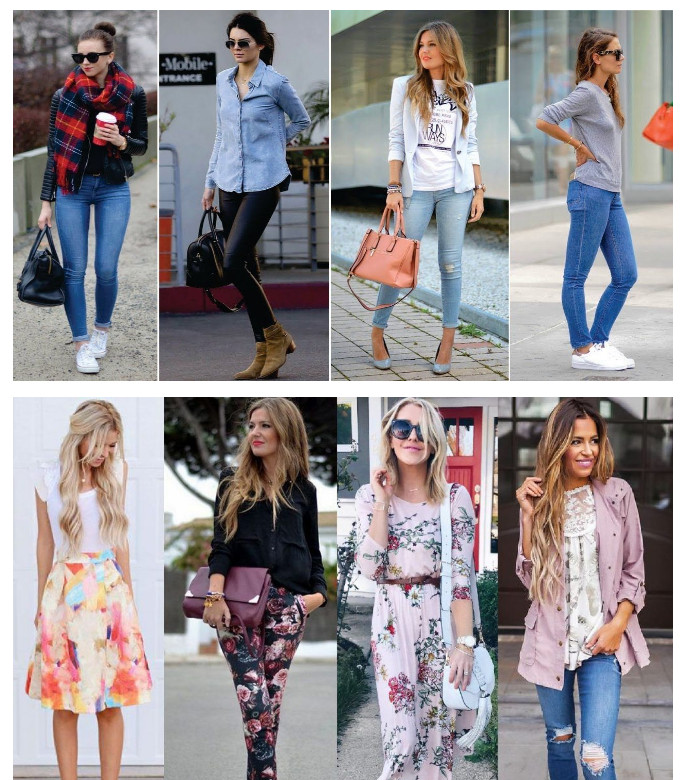 40
КЭЖУАЛ 2020-2021
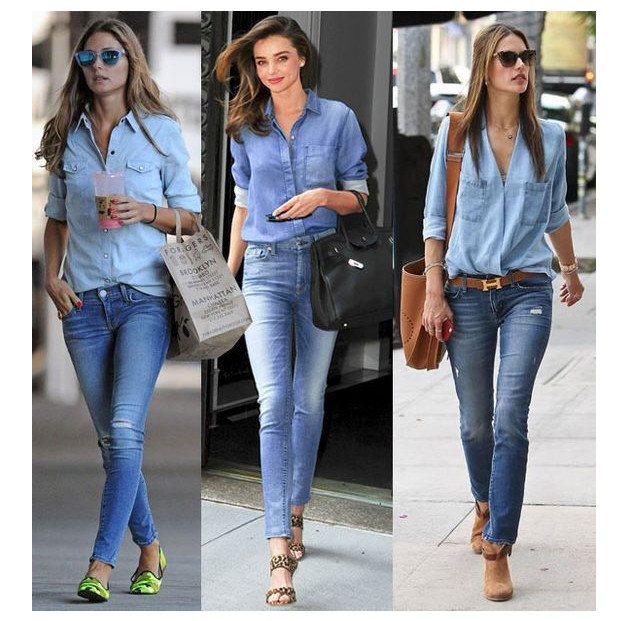 41
КЭЖУАЛ 2020-2021
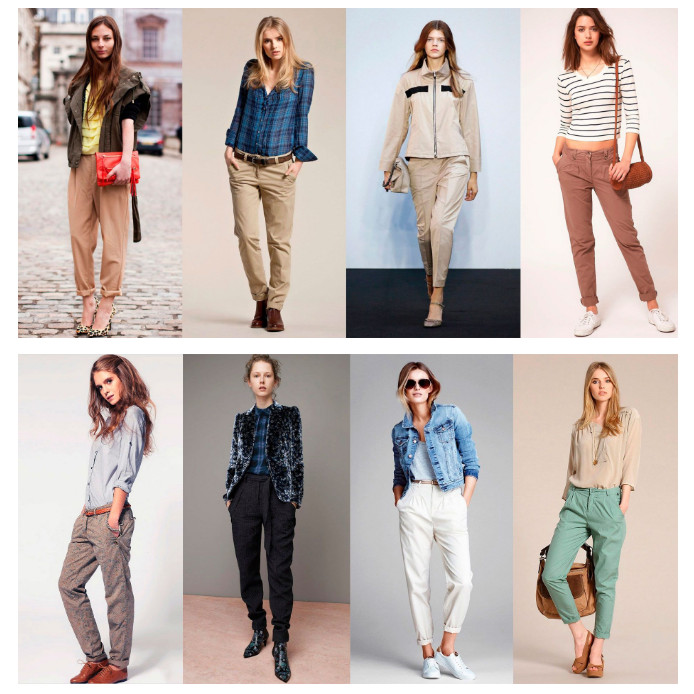 42
КЭЖУАЛ 2020-2021
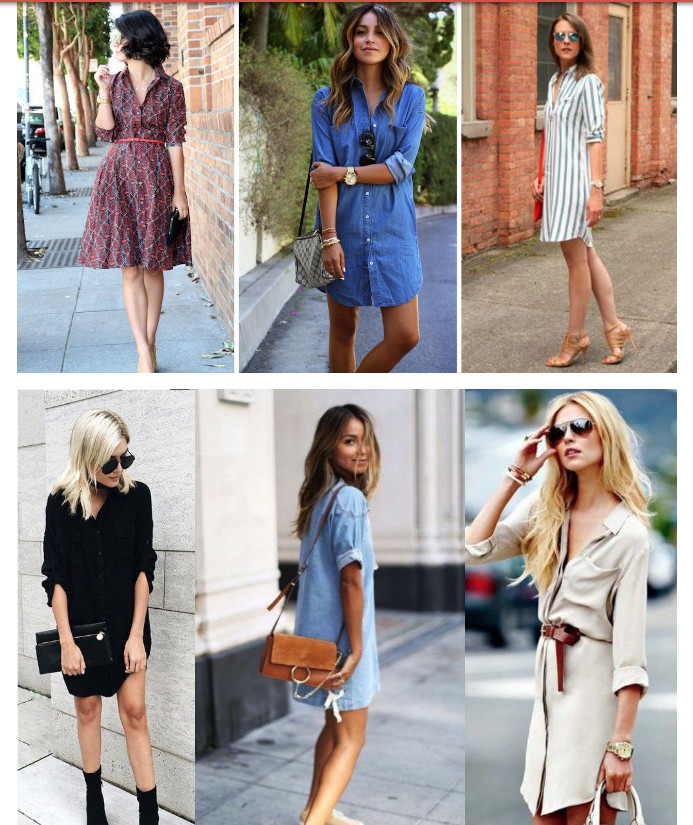 43
КЭЖУАЛ 2020-2021
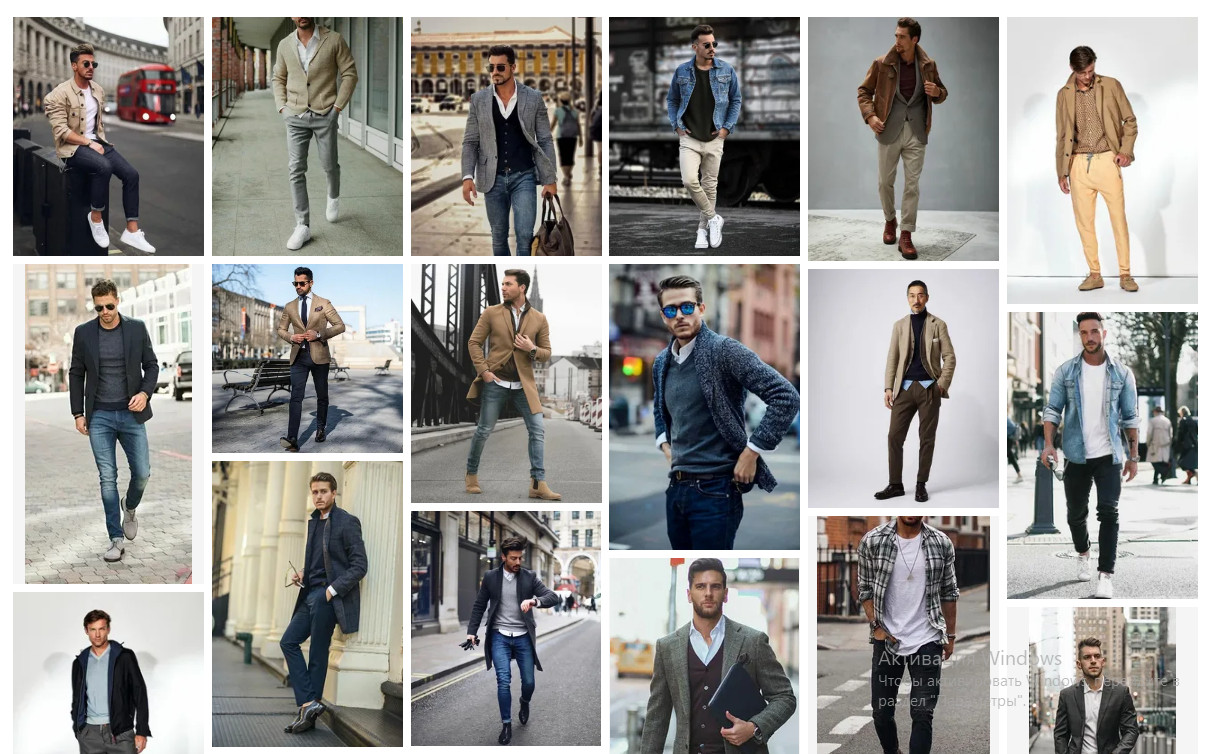 44
КЭЖУАЛ 2020-2021
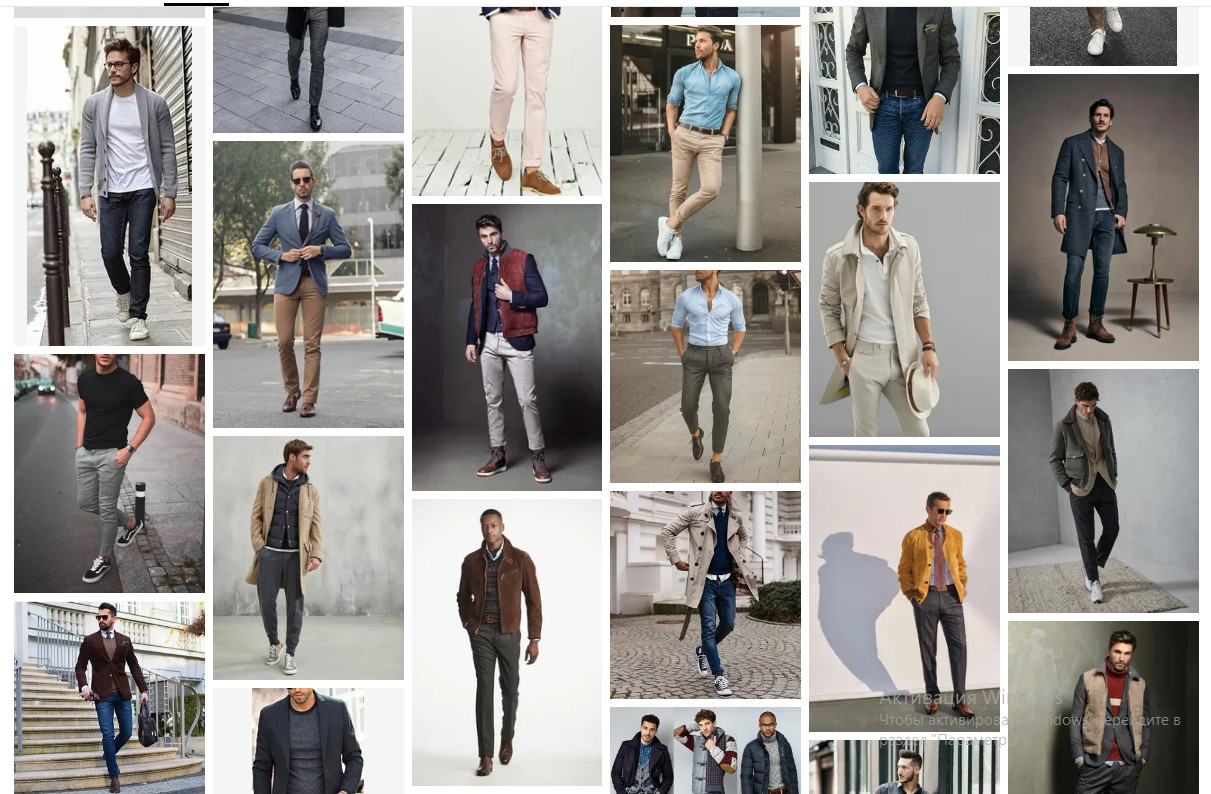 45
КЭЖУАЛ 2020
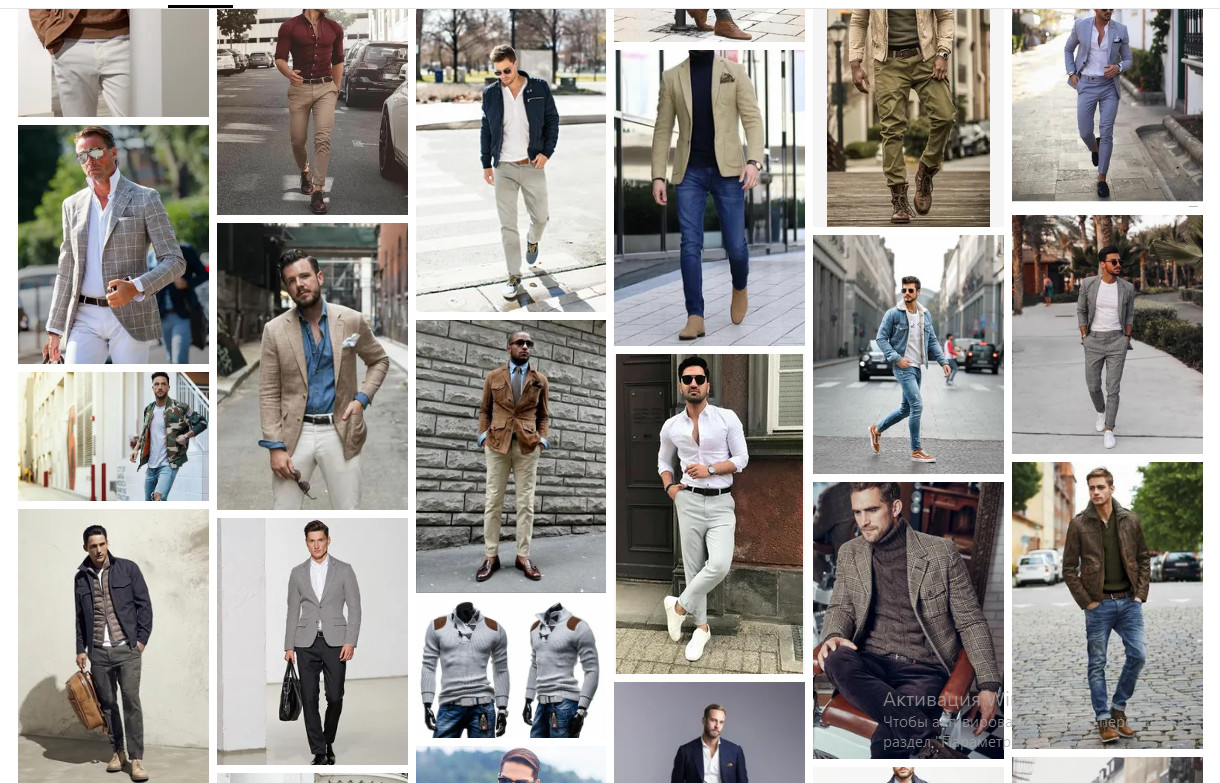 46
ДЕЛОВОЙ СТИЛЬ
47
ДЕЛОВОЙ СТИЛЬ 2020
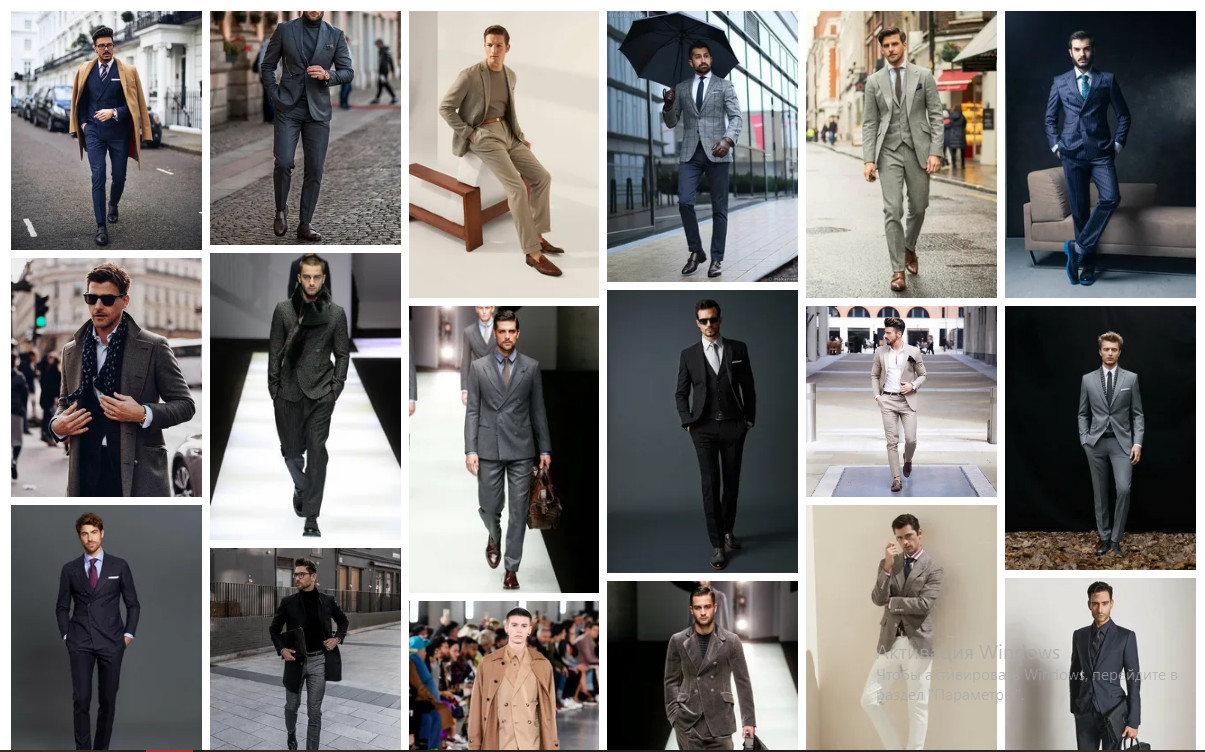 48
ДЕЛОВОЙ СТИЛЬ 2020
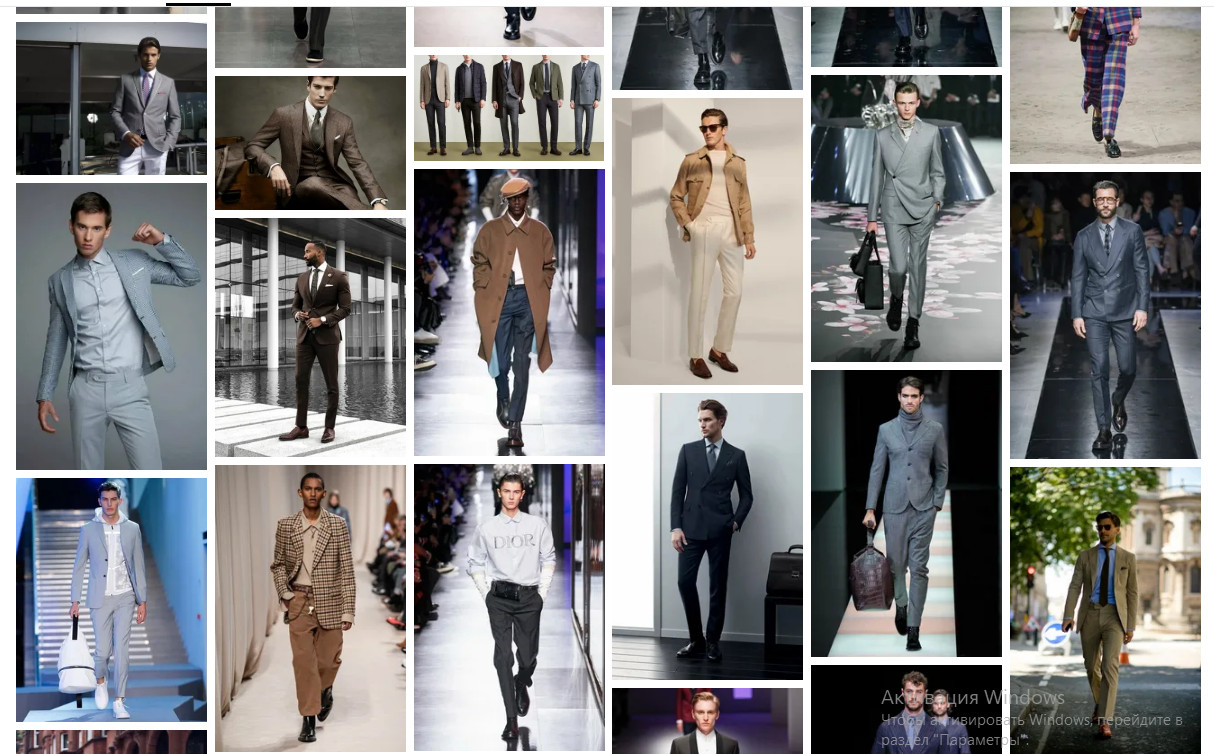 49
ДЕЛОВОЙ СТИЛЬ 2020-2021
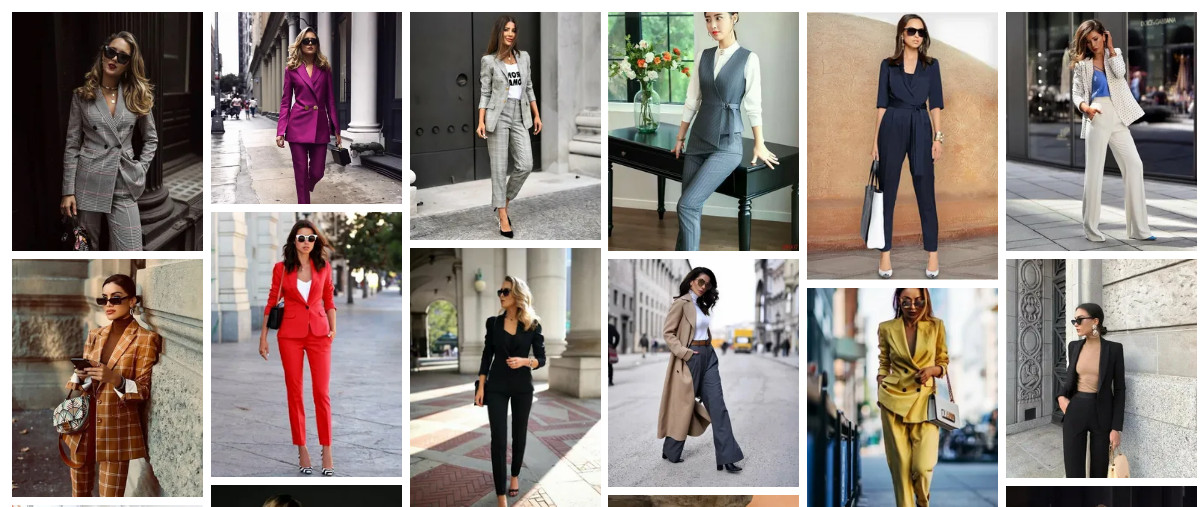 50
ДЕЛОВОЙ СТИЛЬ 2020-2021
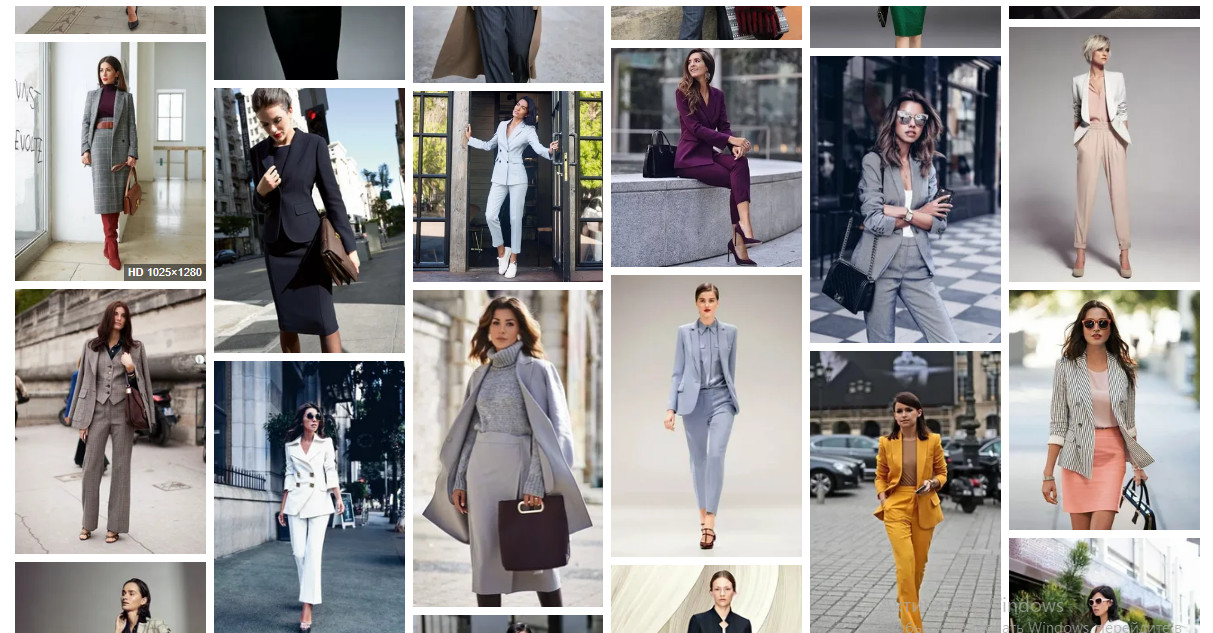 51
ДЕЛОВОЙ СТИЛЬ 2020-2021
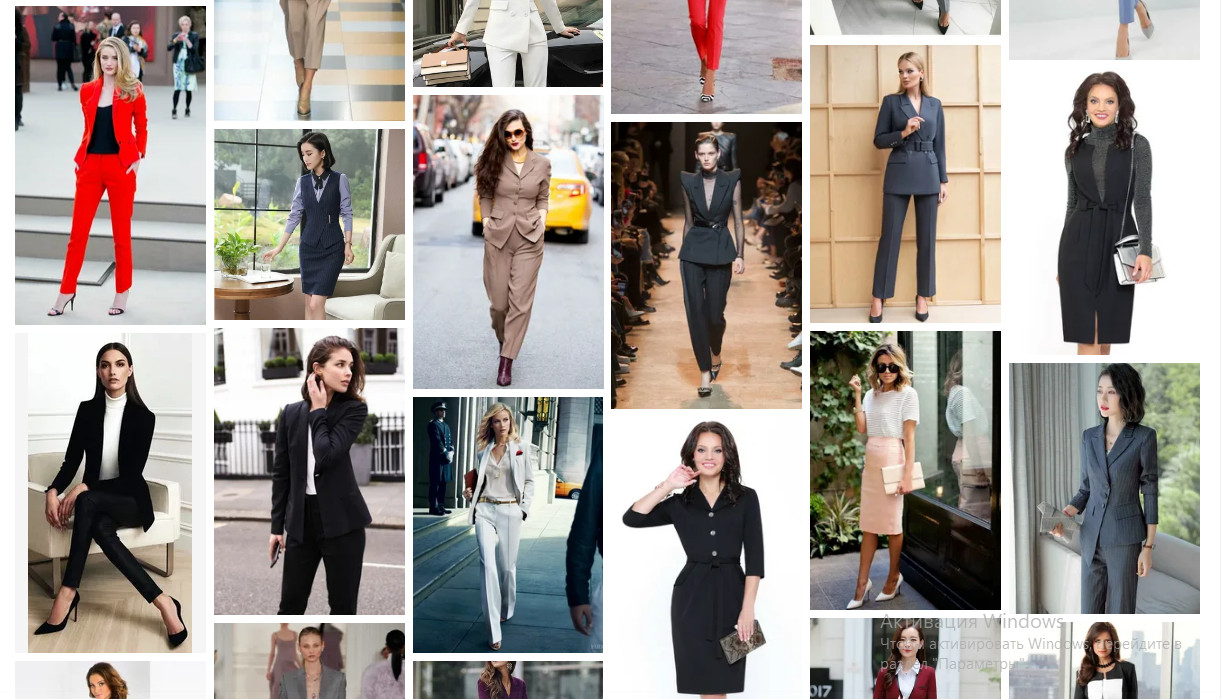 52
ДЕЛОВОЙ СТИЛЬ 2020-2021
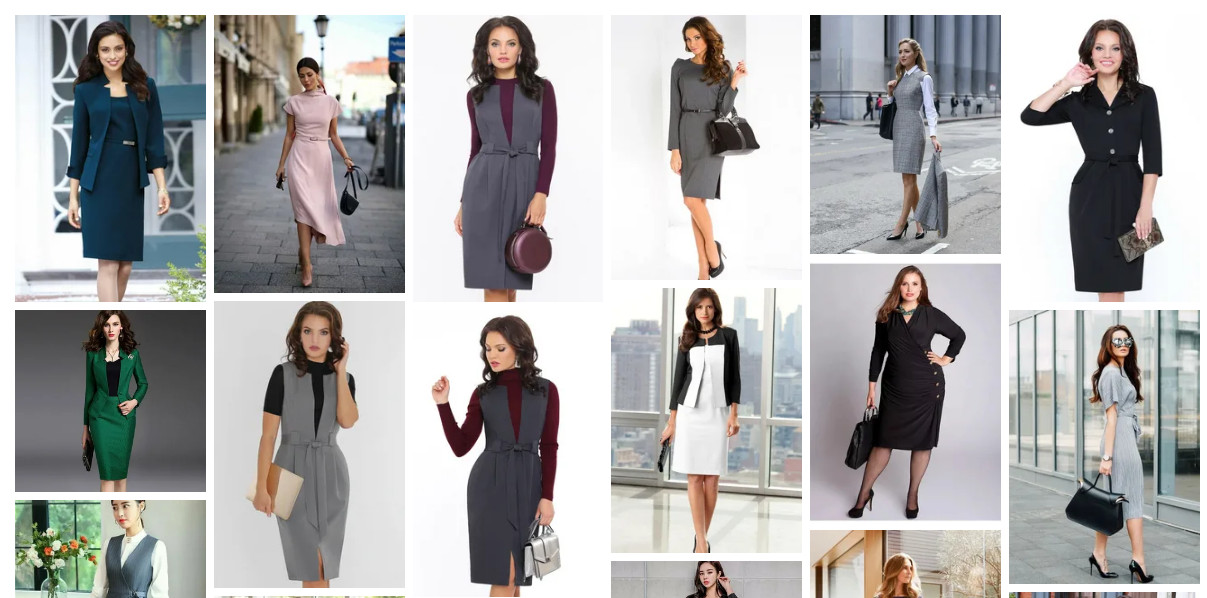 53
ДЕЛОВОЙ СТИЛЬ 2020-2021
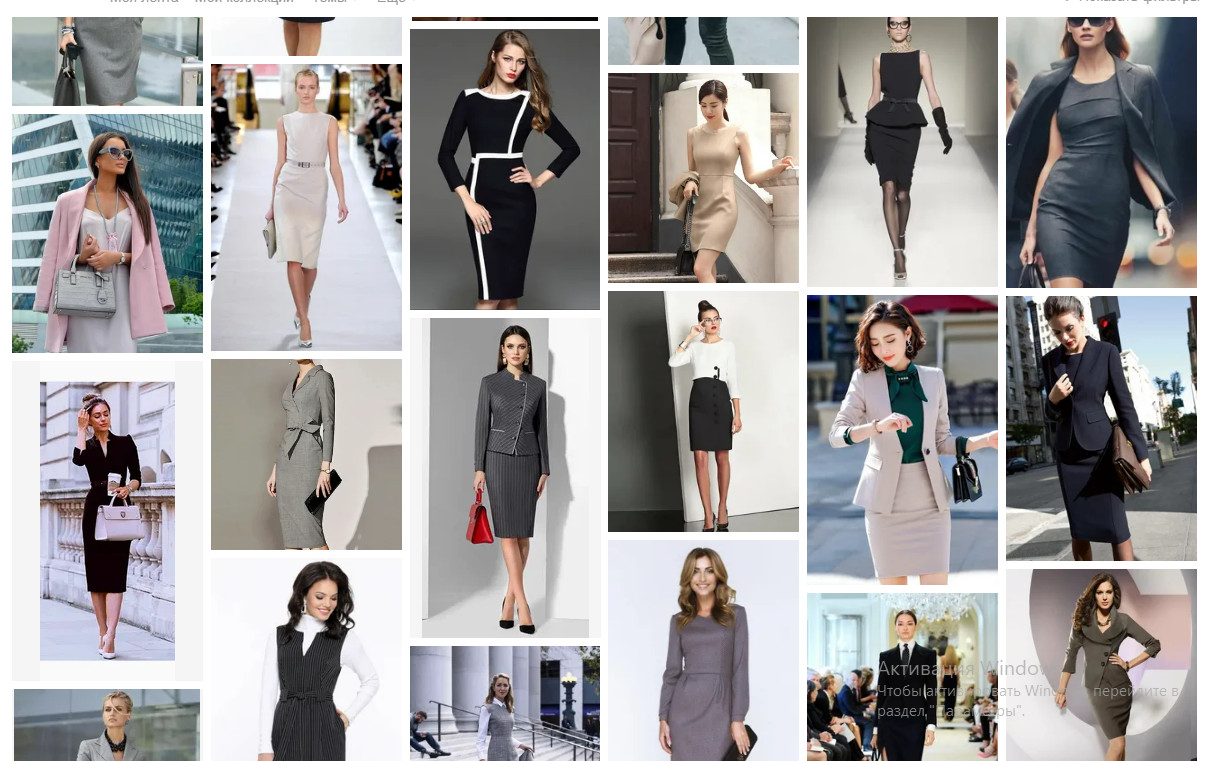 54
ДЕЛОВОЙ СТИЛЬ 2020-2021
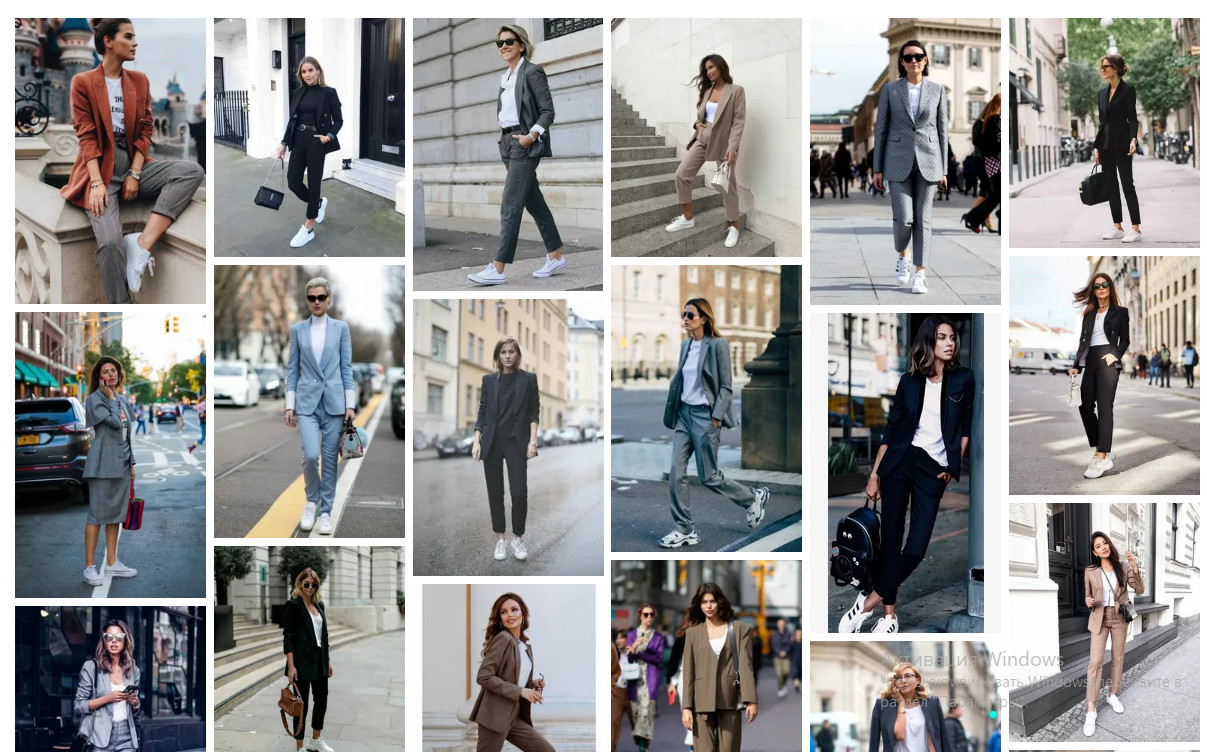 55
ДЕЛОВОЙ СТИЛЬ 2020-2021
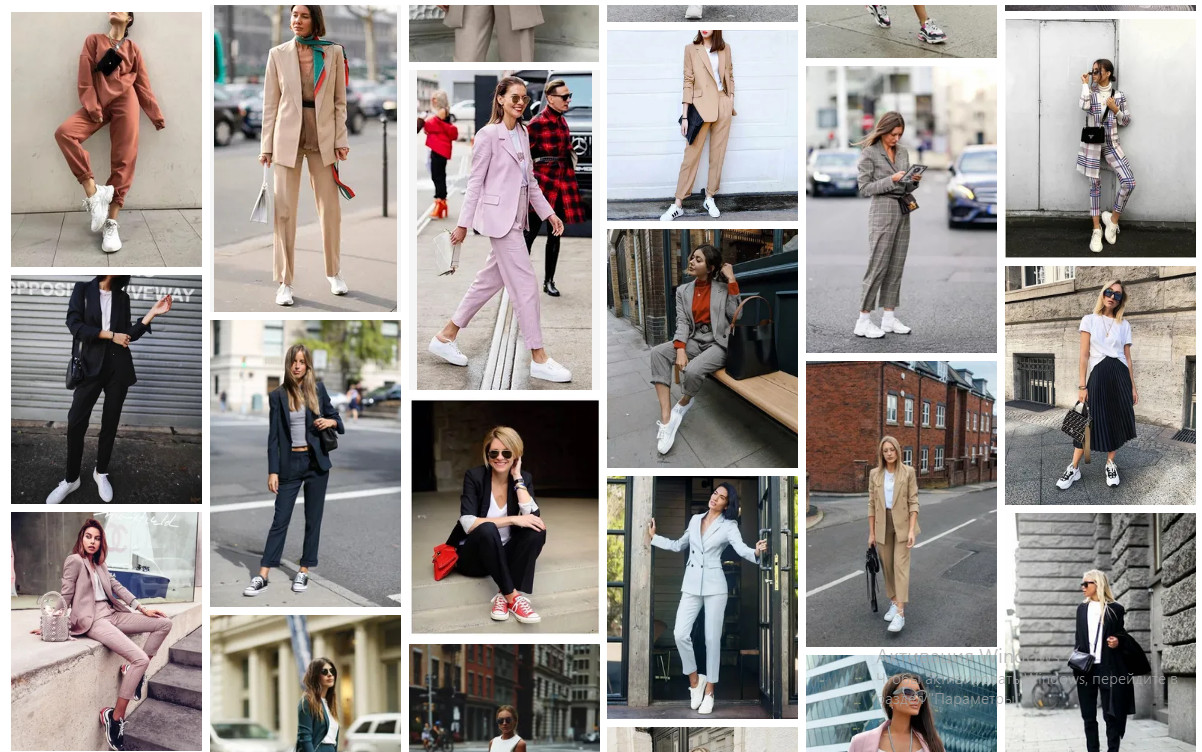 56
СТИЛЬ – ЭТО ЧЕЛОВЕК
Французская поговорка
57
ВЕРБАЛЬНЫЙ ИМИДЖ
58
Составляющие вербального имиджа
Смысл
Интонация
Громкость
Физиологические звуки (покашливание, «мычание»: «м-м-м», «а-а-а» …)
59
1.Бык туп, тупогуб, тупогубенький бычок, у быка бела губа тупа. 
2.Вез корабль карамель, наскочил корабль на мель, матросы две недели карамель на мели ели.
3. Пришел Прокоп – кипит укроп, ушел Прокоп – кипит укроп. И при Прокопе кипит укроп, и без Прокопа кипит укроп.
4.Идет козел с косой козой, идет козел с босой козой, идет коза с косым козлом, идет коза с босым козлом.
5.Стоит поп на копне, колпак на попе, копна под попом, поп под колпаком.
6.Свинья тупорыла весь двор перерыла, вырыла полрыла, до норы не дорыла
7. Фараонов фаворит на сапфир сменял нефрит.
8. А мне не до недомогания.
9. Рапортовал, да не дорапортовал, а стал дорапортовывать, зарапортовался.
10. Кукушка кукушонку купила капюшон. Надел кукушонок капюшон. Как в капюшоне он смешон.
ПРИМЕРЫ ЗАМЕНЫ ФОРМАЛЬНЫХ СЛОВ И СЛОВОСОЧЕТАНИЙ НА НЕФОРМАЛЬНЫЕ СЛОВА И СЛОВОСОЧЕТАНИЯ
62
КИНЕТИЧЕСКИЙ ИМИДЖ
63
64
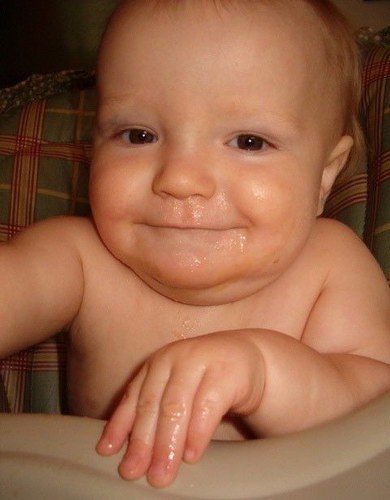 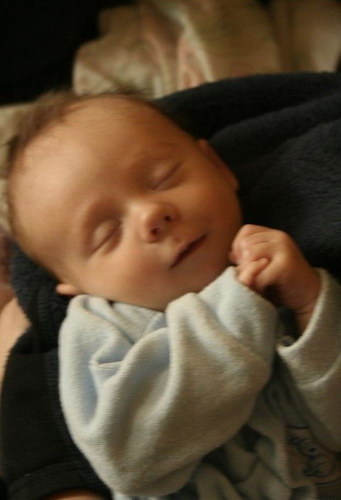 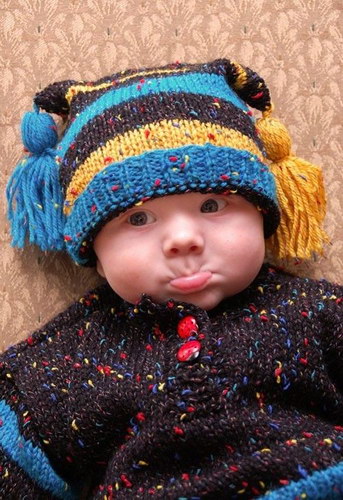 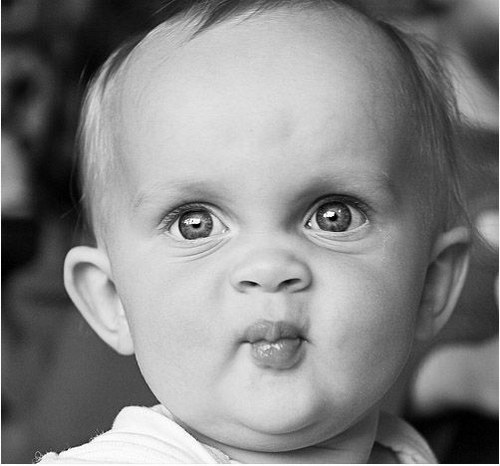 65
ОЛЬФАКТОРНЫЙ ИМИДЖ
http://www.fragrantica.ru
66
Группы ароматов
ВОСТОЧНЫЕ
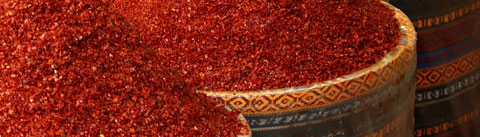 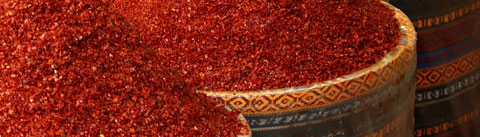 Восточные гурманские 344
Восточные древесные   457
Восточные пряные        323
Восточные фужерные   115
 Восточные цветочные 943
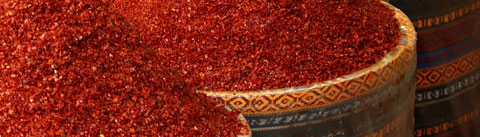 67
Древесные
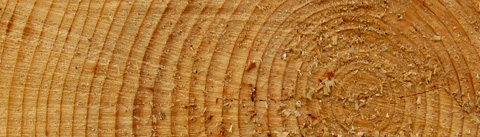 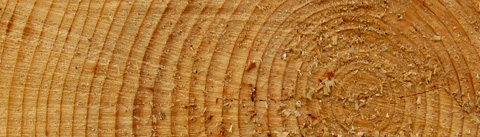 Древесные водяные 57

Древесные пряные 357

Древесные фужерные 602

Древесные цветочные мускусные 139

Древесные шипровые 778
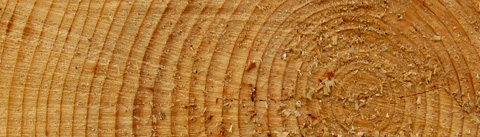 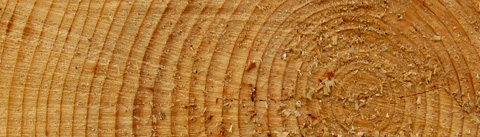 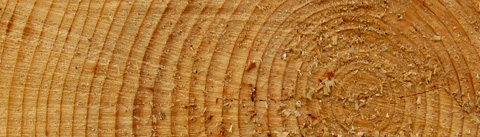 68
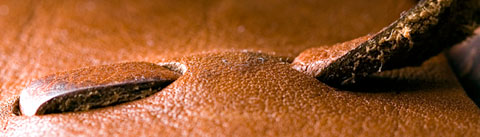 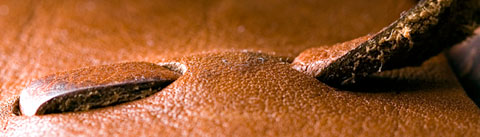 КОЖАНЫЕ
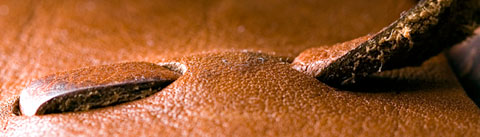 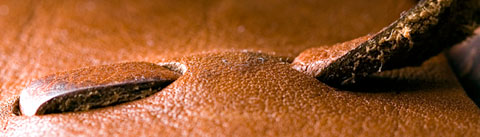 929 ароматов
69
ФУЖЕРНЫЕ
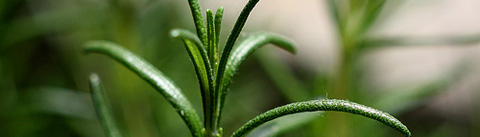 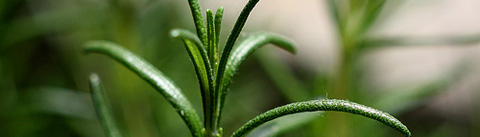 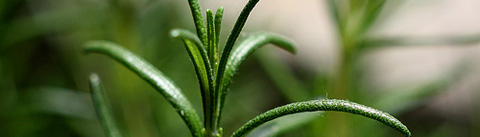 Фужерные водяные 746
Фужерные зеленые 638
Фужерные пряные 1010
Фужерные фруктовые 750
70
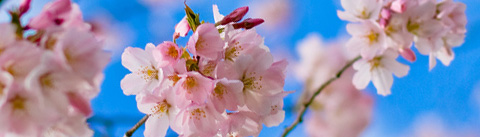 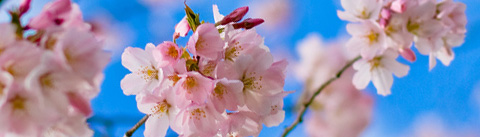 Цветочные альдегидные 448

Цветочные водяные 606

Цветочные древесно-мускусные 3903

Цветочные зеленые 1378

Цветочные фруктовые 6825

Цветочные фруктовые сладкие 1852
ЦВЕТОЧНЫЕ
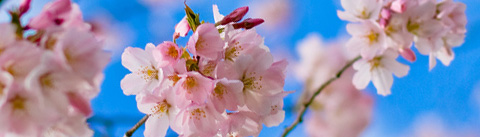 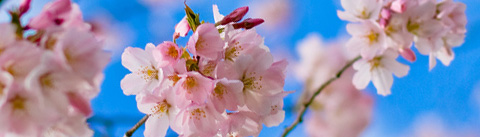 71
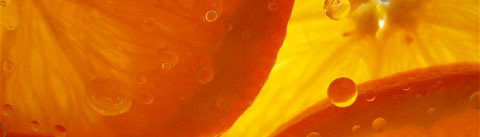 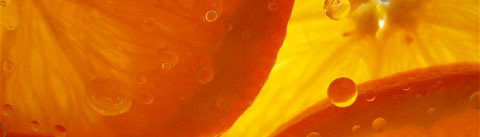 ЦИТРУСОВЫЕ


Цитрусовые сладкие        299

Цитрусовые фужерные   2046
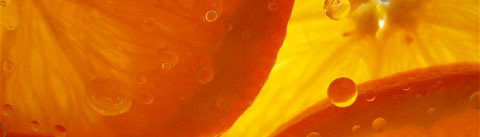 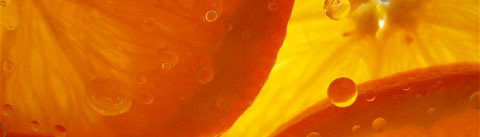 72
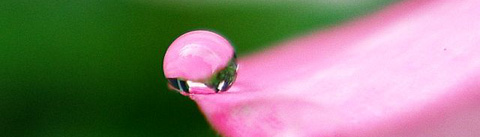 ШИПРОВЫЕ
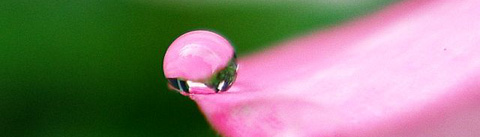 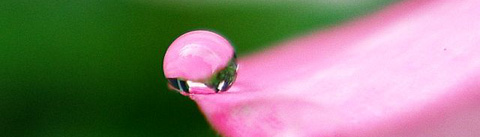 ШИПРОВЫЕ ФРУКТОВЫЕ 435
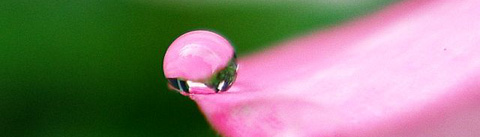 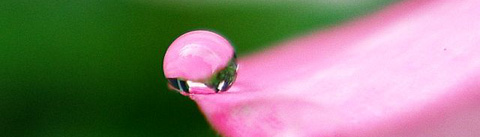 ШИПРОВЫЕ ЦВЕТОЧНЫЕ 1589
73
СРЕДОВОЙ ИМИДЖ
74
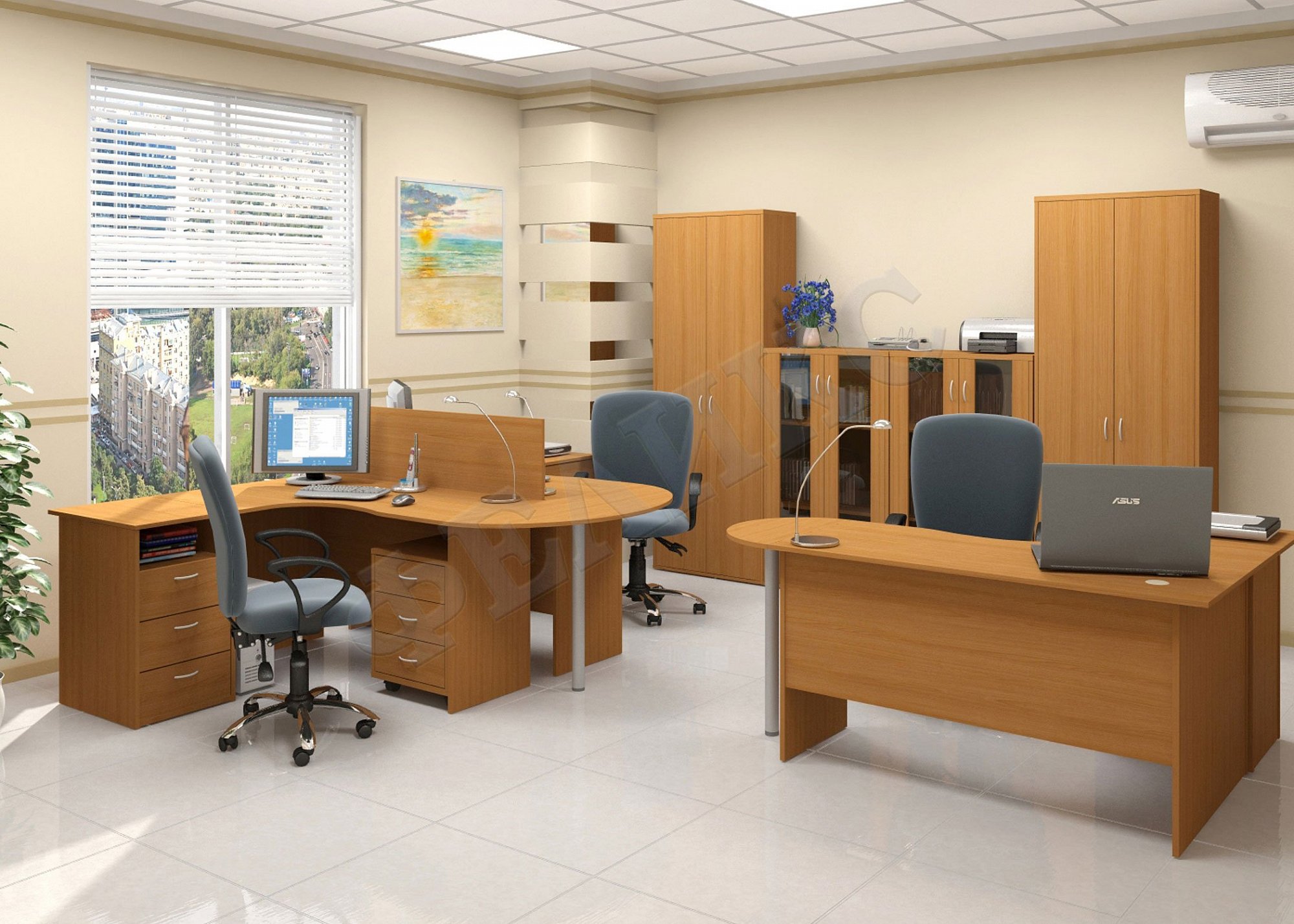 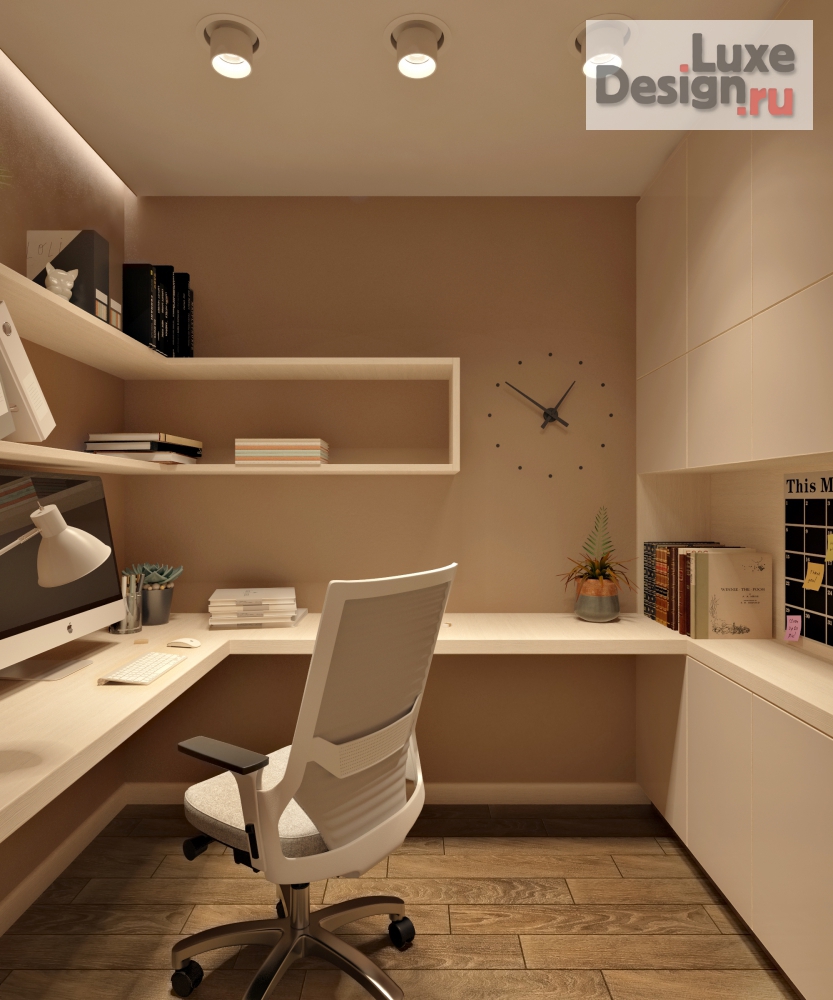 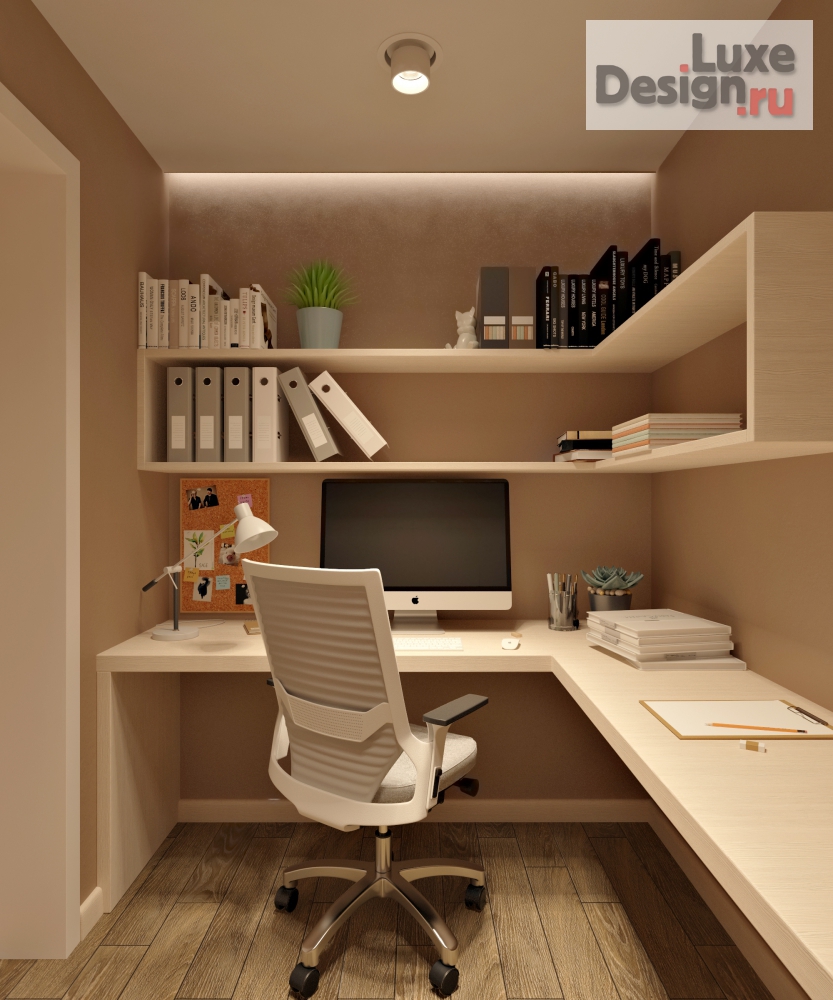 ОВЕЩЕСТВЛЕННЫЙ ИМИДЖ
77
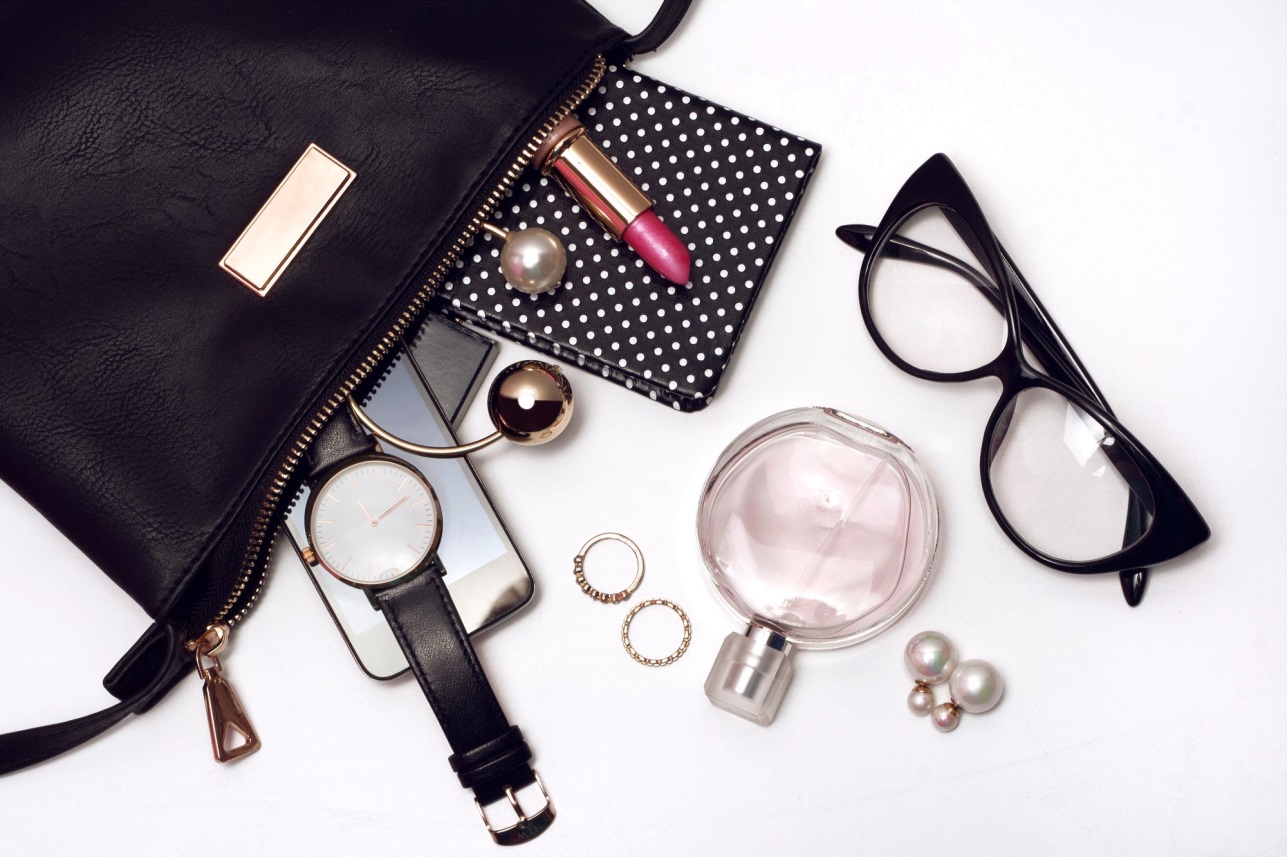 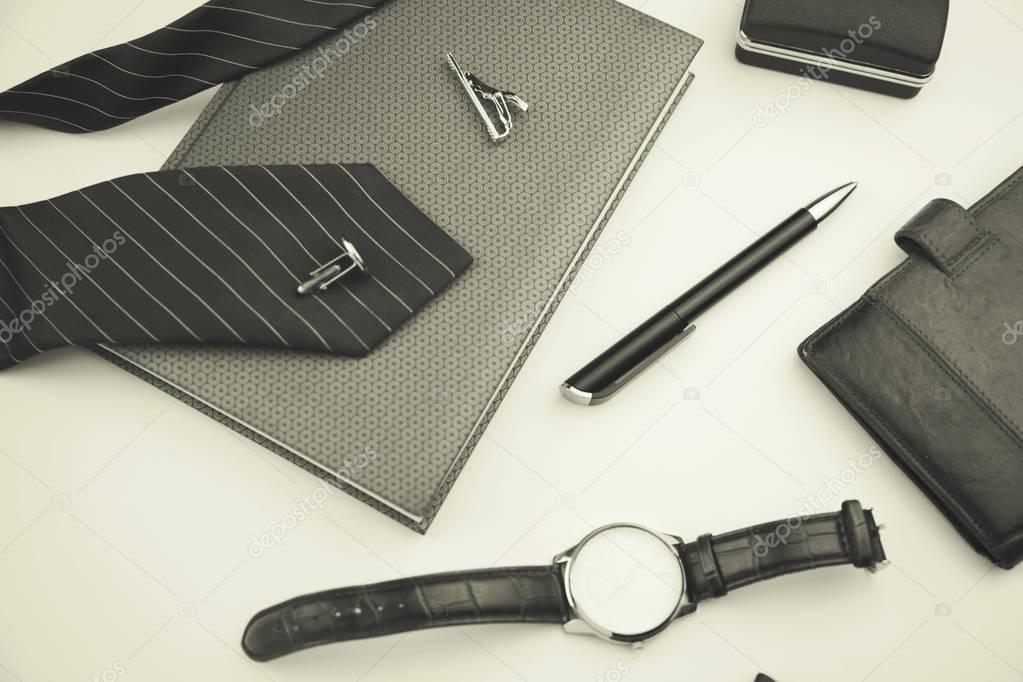 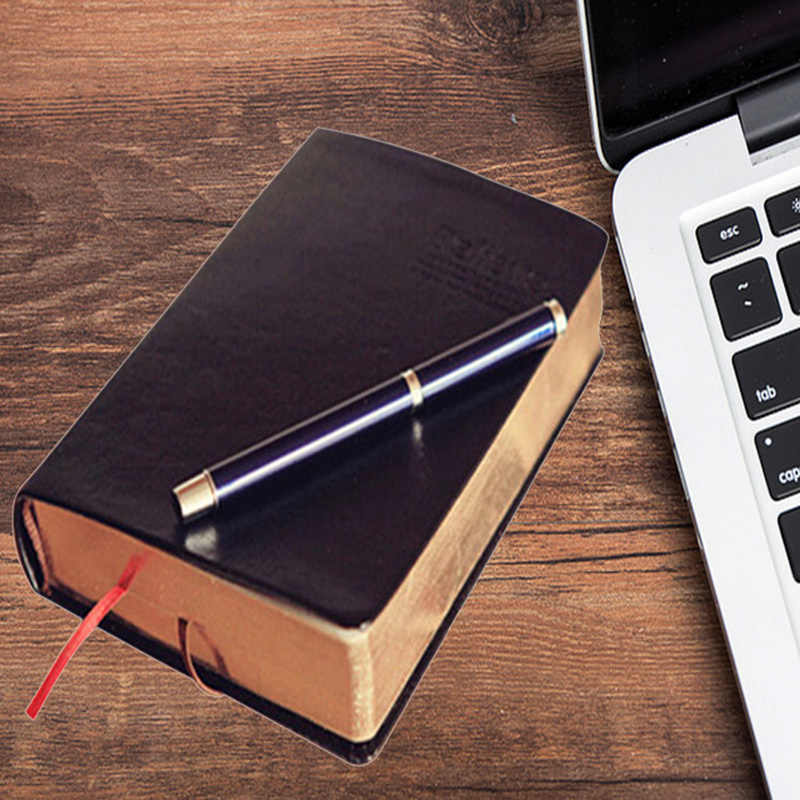 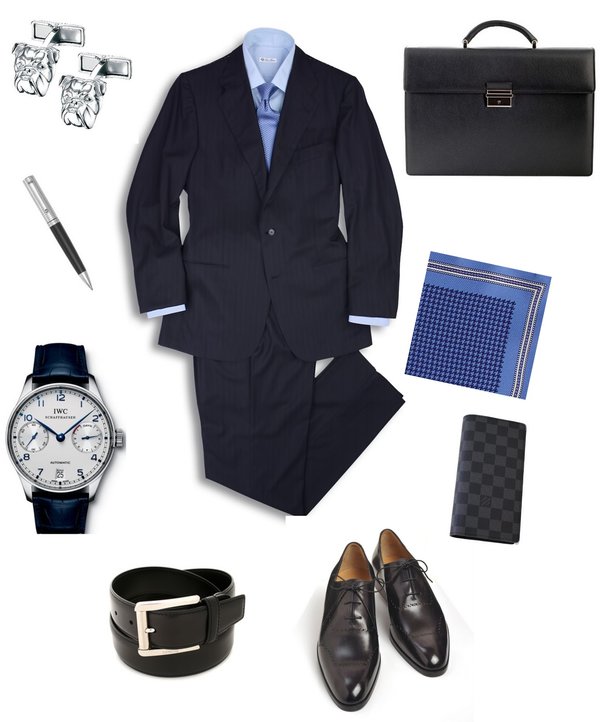 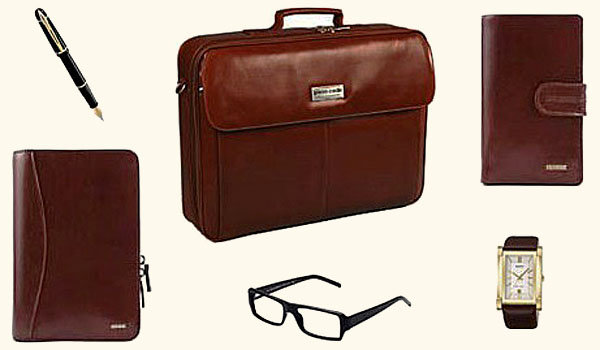 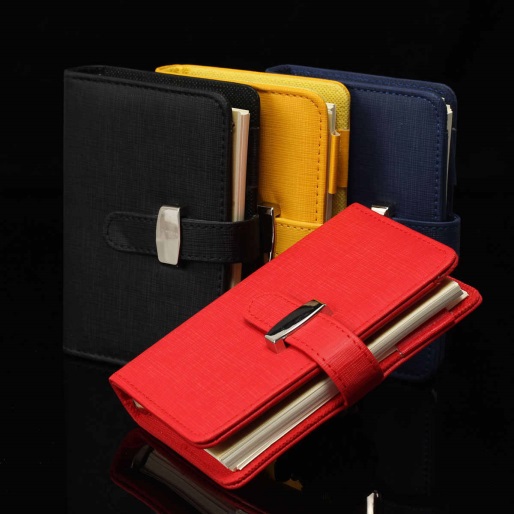 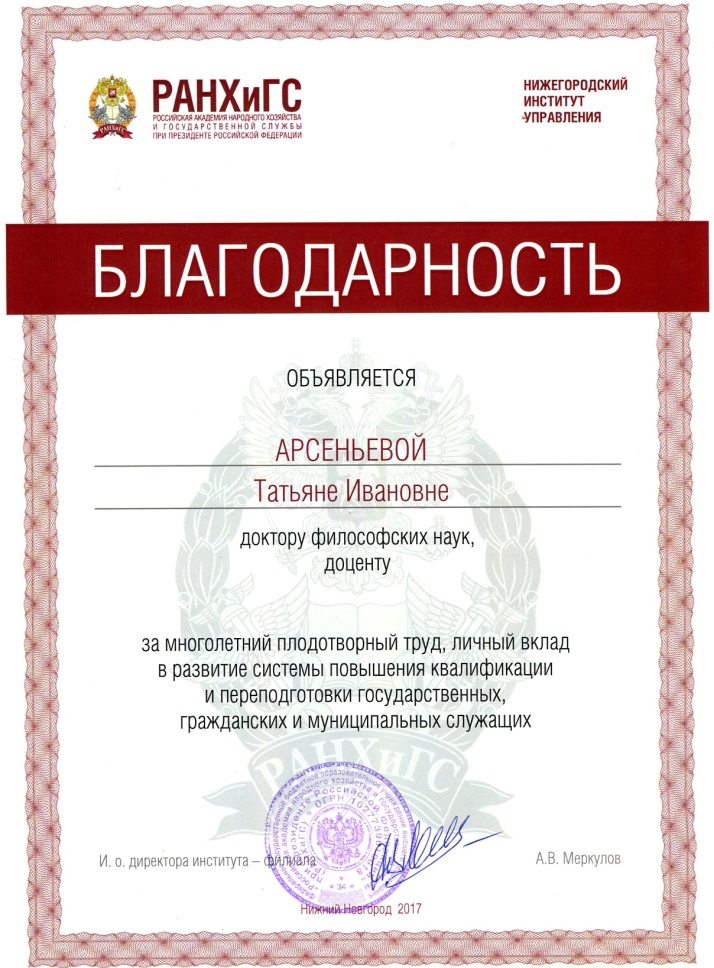 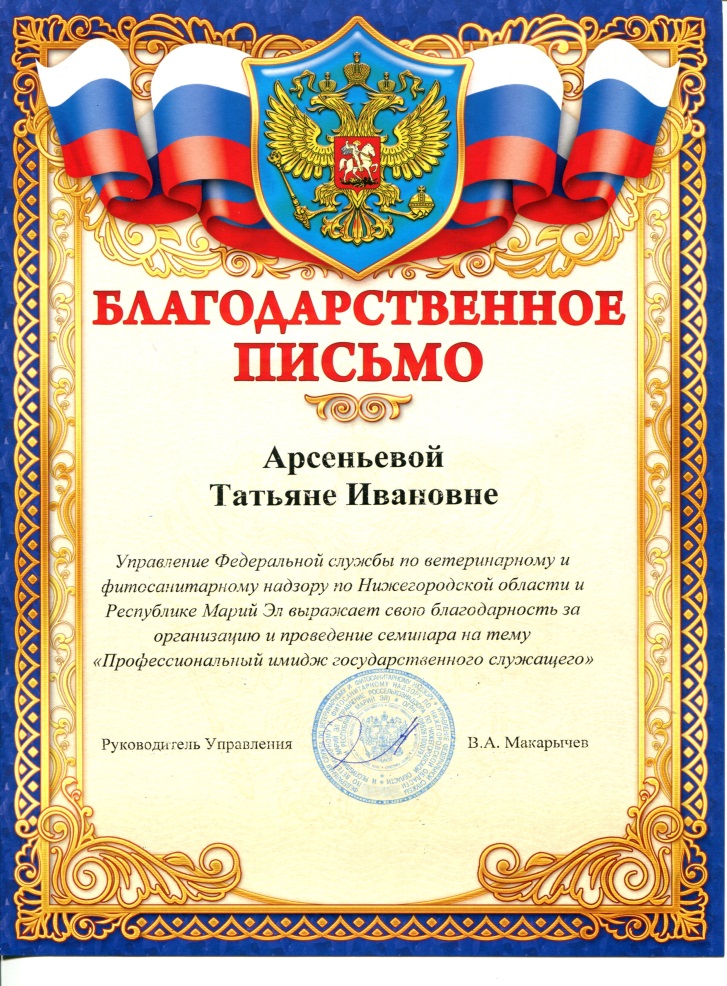 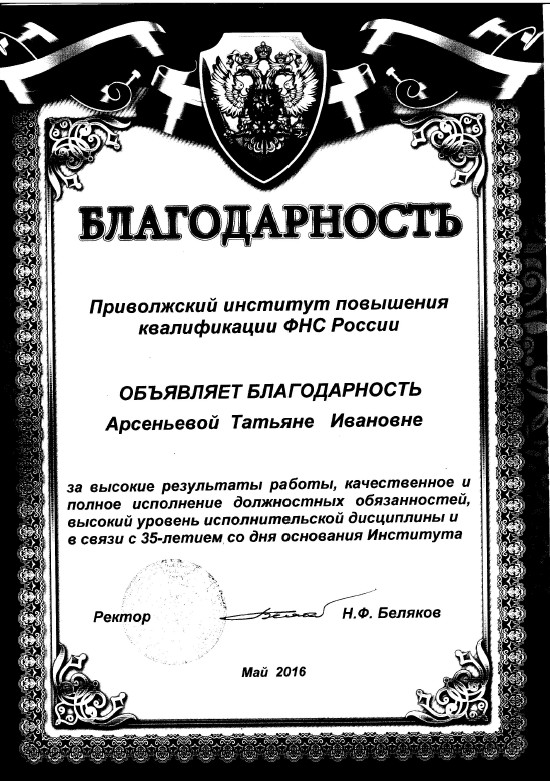 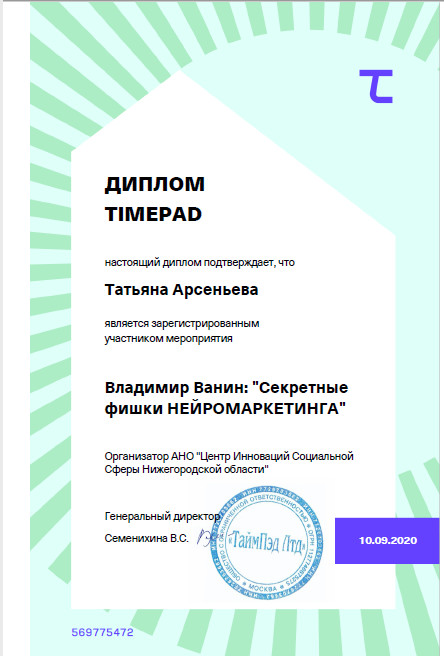 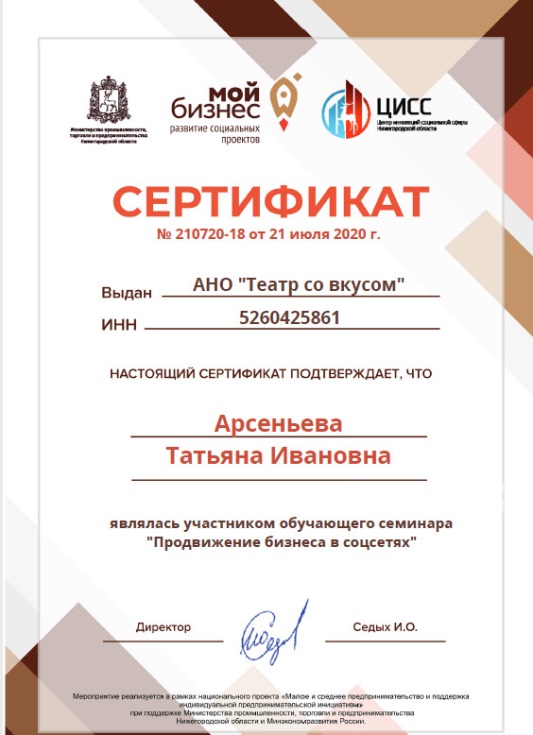 Имиджмейкер должен «собрать» все 6 видов имиджа в одном информационном образе
80
Потребитель информации в межличностной коммуникации –  
ЧЕЛОВЕК
СТРУКТУРНЫЕ ЭЛЕМЕНТЫ ИНТЕЛЛЕКТА
СОЗНАНИЕ
ПАМЯТЬ
ПОДСОЗНАНИЕ
Обыденное сознание – 
это сознание людей, отражающее информацию, которую они могут в обозримом времени проверить или которую они получают от людей, имеющих соответствующий опыт и вызывающих доверие (друзья, родственники, знакомые…)
Массовое сознание – 
это сознание людей, отражающее информацию, предоставляемую СМИ и массовой коммуникации, и базирующееся на стереотипах, традициях и культуре того или иного сообщества 
(т.е. обдумывание информации. которую мы не можем проверить лично в данный момент или даже в обозримом будущем)
Взаимодействие двух видов памяти
сознание
время хранения информации 7-14 дней


быстрое извлечение информации 
7+/- 2 
единицы хранения
Краткосорчная память
Долговременная память
подсознание
СТЕРЕОТИП ( от греческого stereos – твердый)
Стереотип – упрощенное, заранее принятое представление, не вытекающее из собственного опыта человека
Стереотип обладает принципиальным свойством: он одновременно является оценкой и психологической установкой 
Стереотипные оценки и установки очень сильны и основаны прежде всего на эмоциях, переживаниях, симпатиях или антипатиях
Позиционирование – это формирование модели мира целевой группы по отношению к субъекту информационной работы – органам ФНС.Позиционирование имеет сверхзадачу – объединение субъекта информационной работы  с целевой группой
Условные уровни позиционирования PR-объекта
ПРИМЕРЫ 
СОЗДАНИЯ ПЕРСОНАЛЬНОГО ИМИДЖА
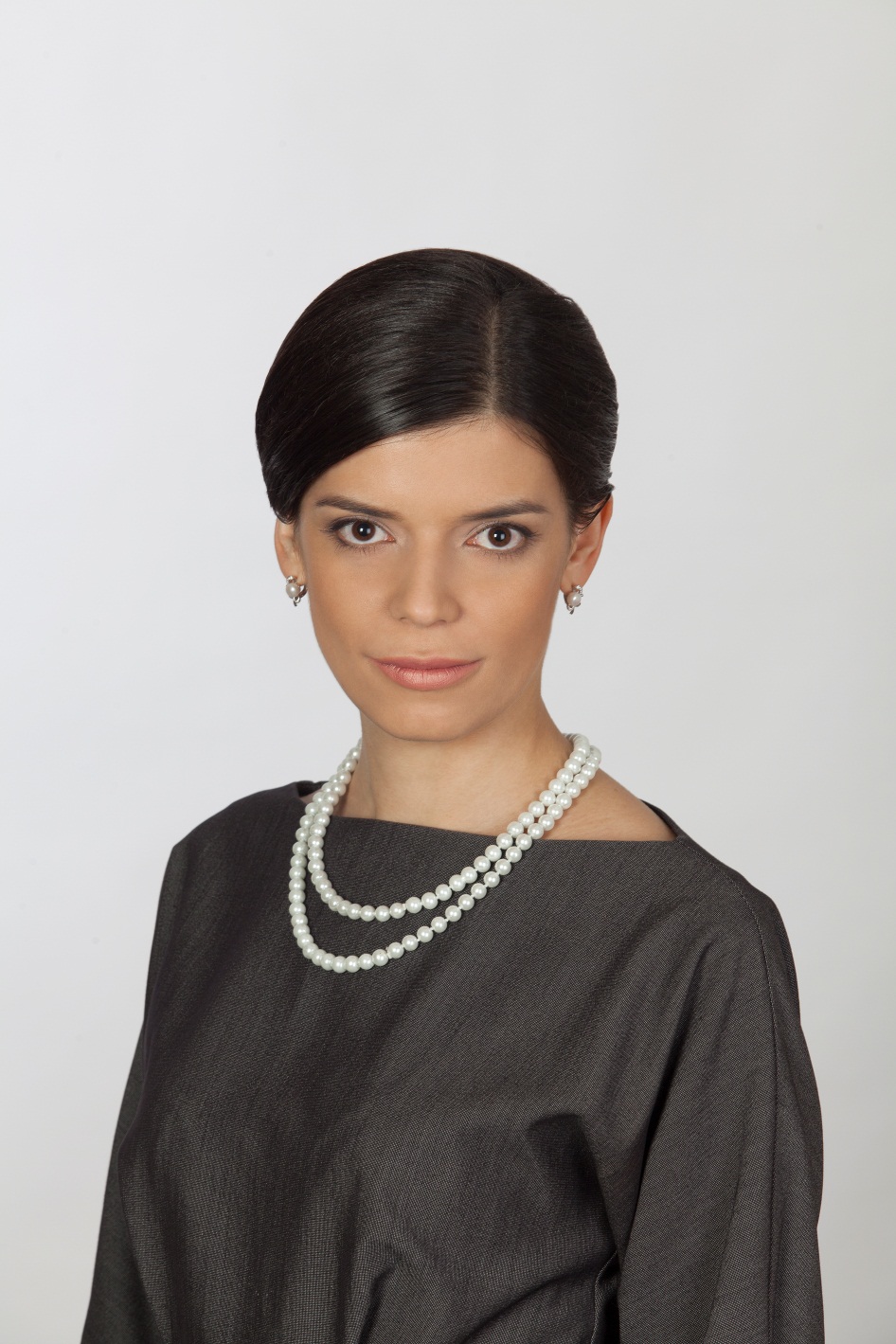 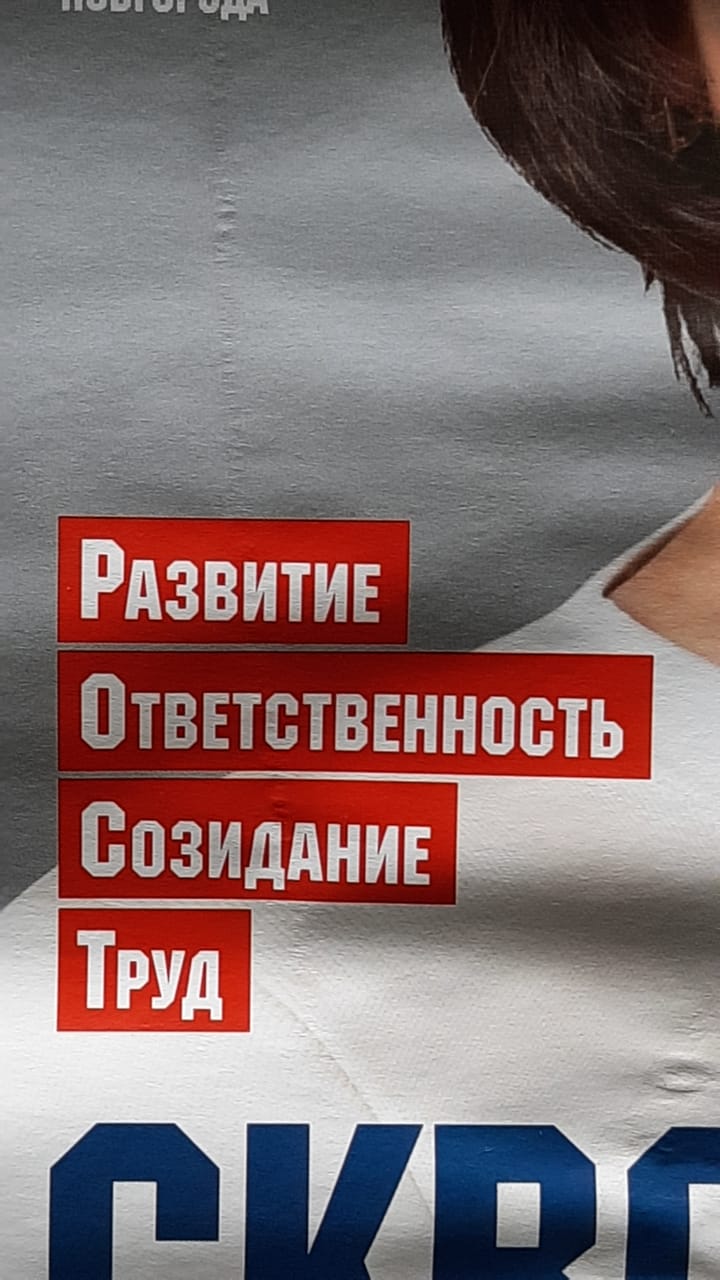 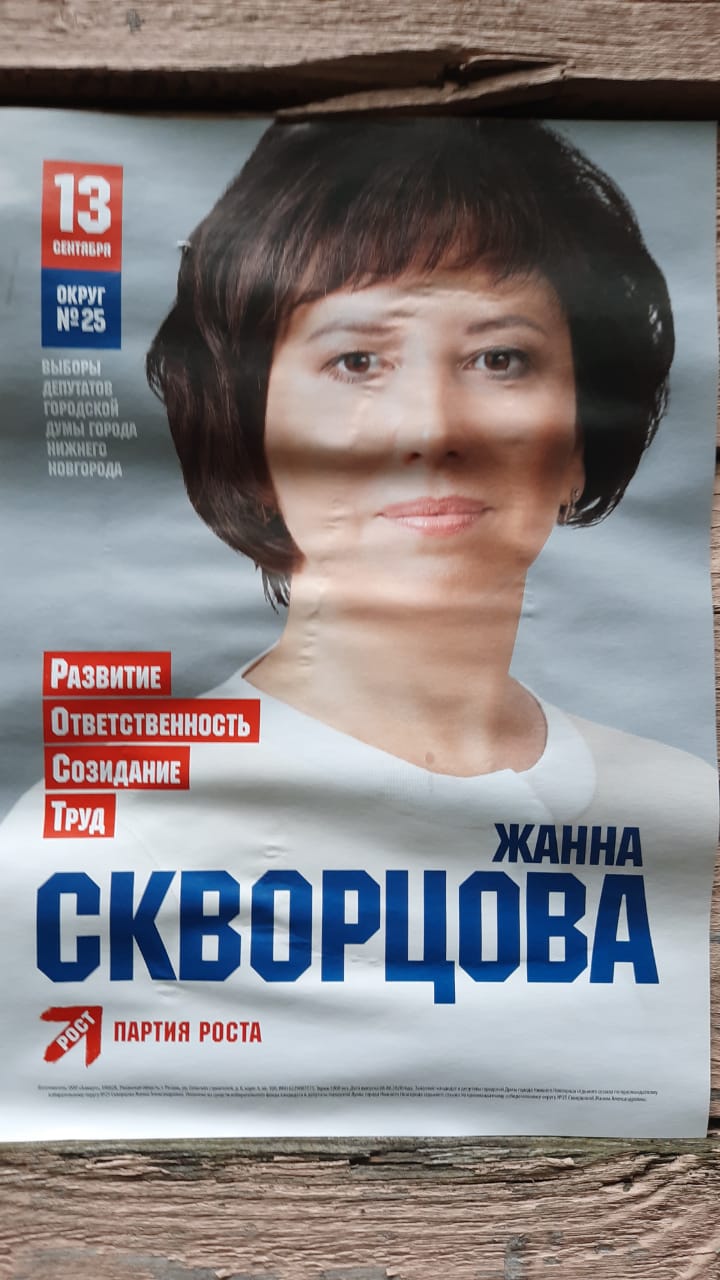